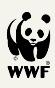 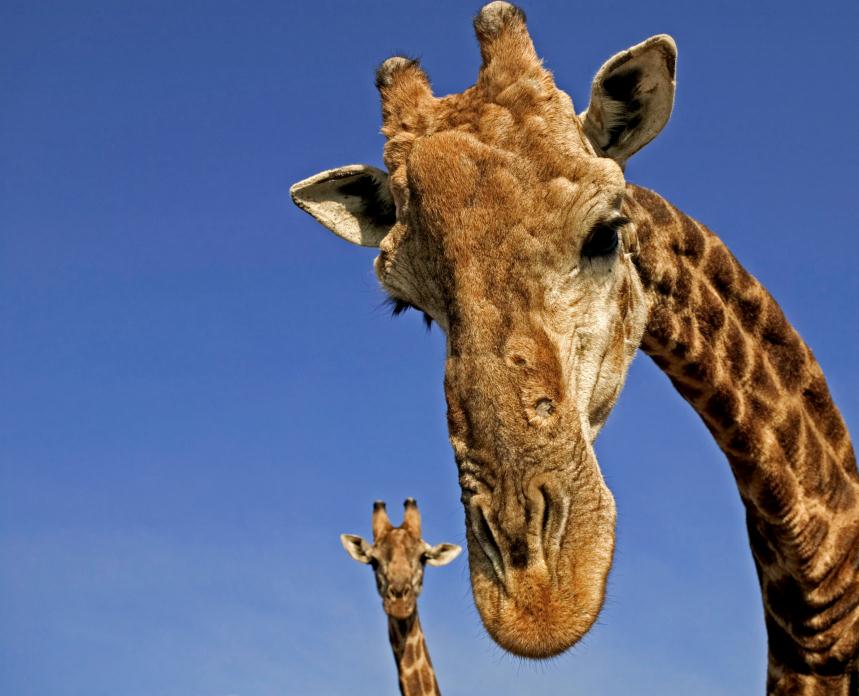 GEEF DE AARDE DOOR
De zeven rivieren van Azië, bedreigd van bron tot monding
Esther Blom, Zoetwaterprogramma  12-01-2013
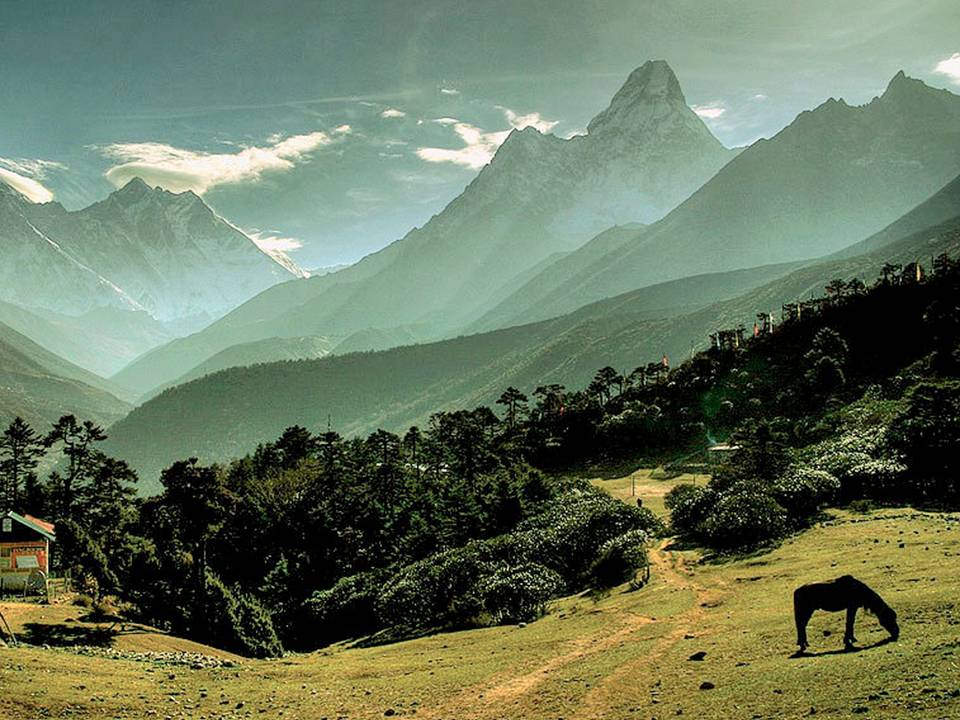 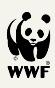 Algemeen
Het Wereld Natuur Fonds maakt deel uit van de internationale beschermings-
Organisatie WWF (World Wide Fund for Nature)

90 Kantoren in meer dan 40 landen
Wereldwijd ong. 5 miljoen donateures
Meer dan 1300 projecten in meer dan 90 landen
© Murat Selam / WWF Nepal
14 January 2013 - 2
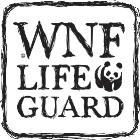 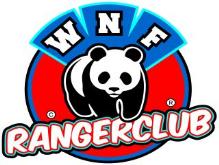 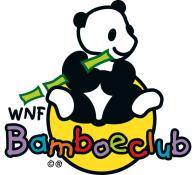 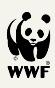 Achterban
Shorter title
870.000 donateurs 
van wie 120.000 jeugdleden 
WNF-BamboekidzWNF-Rangers WNF-Lifeguards

Bijna 3000 vrijwilligers
Secondary information can go here
XX-XX Month, Year
Additional information can run
Underneath if necessary
14 January 2013 - 3
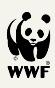 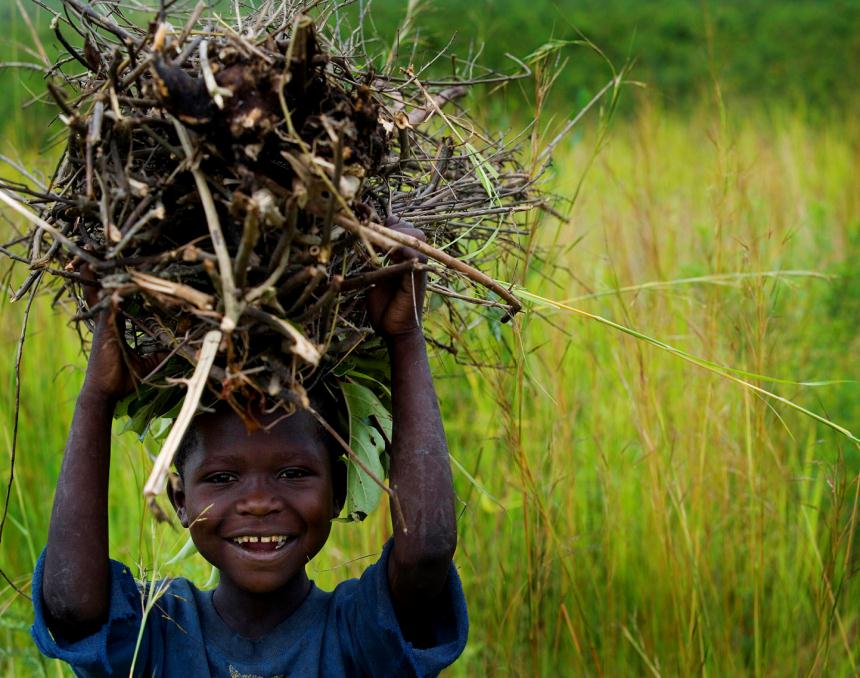 Missie
Het Wereld Natuur Fonds streeft naar een wereld waarin de mens leeft in harmonie met de natuur.
© Kate Holt / WWF-UK
14 January 2013 - 4
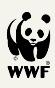 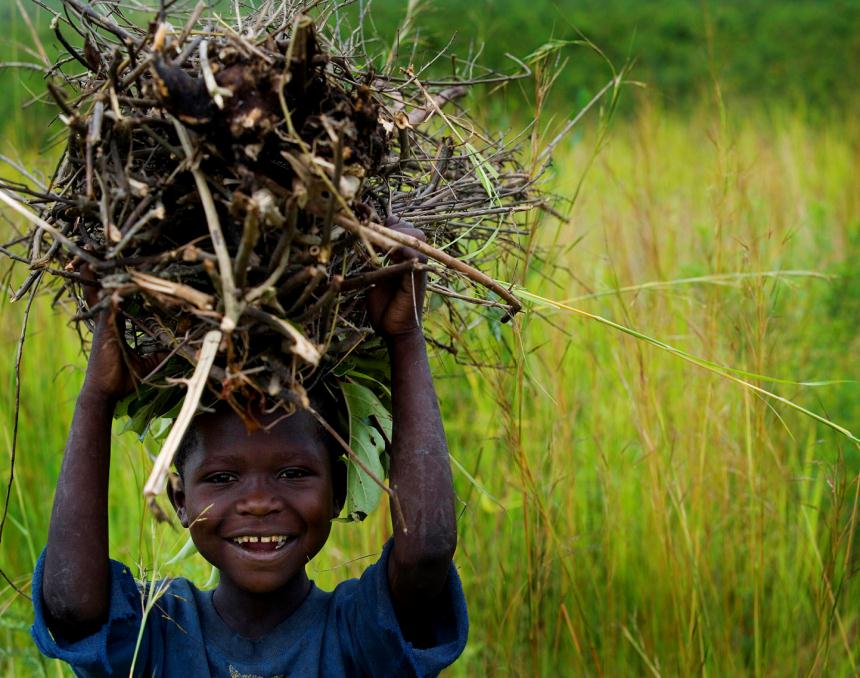 Doelstelling
Beschermen biodiversiteit op aarde door:
Beschermen/herstellen belangrijkste leefgebieden
Aanpakken belangrijkste bedreigingen
Nederlandse samenleving bewust maken dat zij actief kan bijdragen aan de bescherming
© Kate Holt / WWF-UK
14 January 2013 - 5
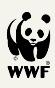 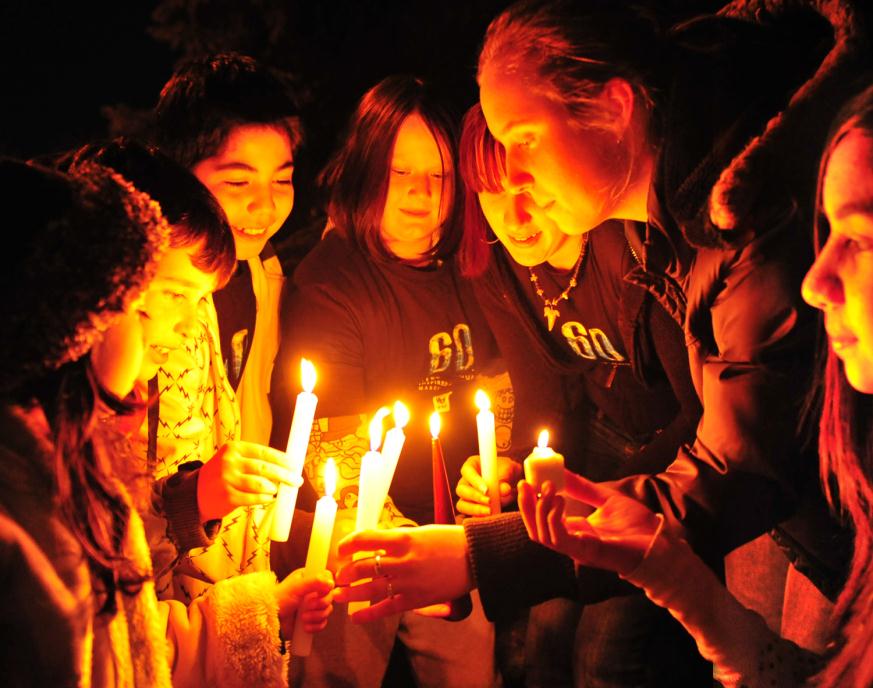 Constructief
 Oplossingsgericht
 Samen met anderen;
- mensen die in en van de natuur leven
- maatschappelijke organisaties
- de politiek
- het bedrijfsleven
- de achterban (donateurs)
Aanpak
© Frank Parhizgar / WWF-Canada
14 January 2013 - 6
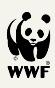 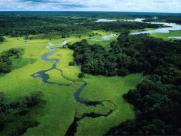 Natuurbescherming
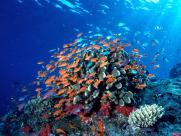 Werkterreinen
Zoetwatergebieden
 Oceanen en kusten
 Bossen
 Klimaat
 Beschermde gebieden en soorten
 Natuur en ontwikkeling
 Nederlandse natuur
 Duurzame markten & Voetafdruk
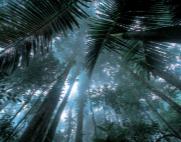 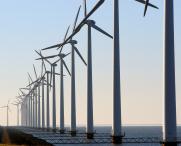 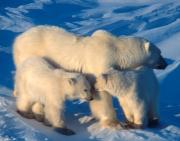 14 January 2013 - 7
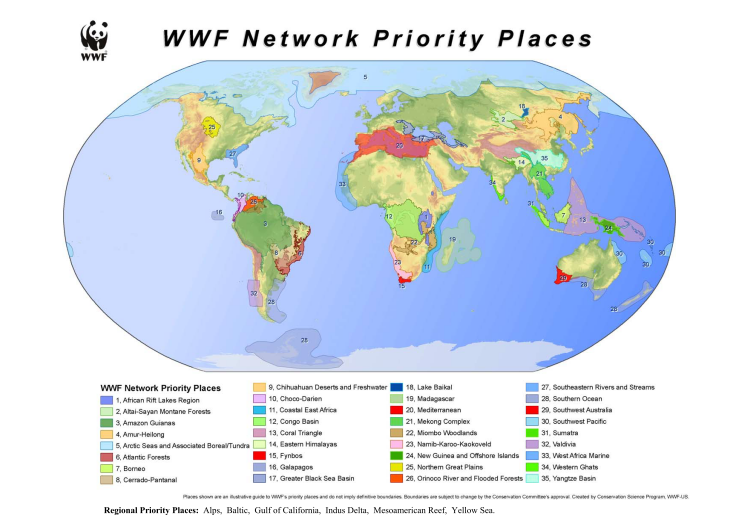 8
14 January 2013 - 8
[Speaker Notes: Another important trend is increased concentration and market power in the hands of a few multinational companies (see above examples), may they be retailers, commodity traders or food brands
There may be longer supply chains but they are fewer players—more direct contact
Finally, while developed countries dominate trade today, developing countries are likely to be at centre stage in future]
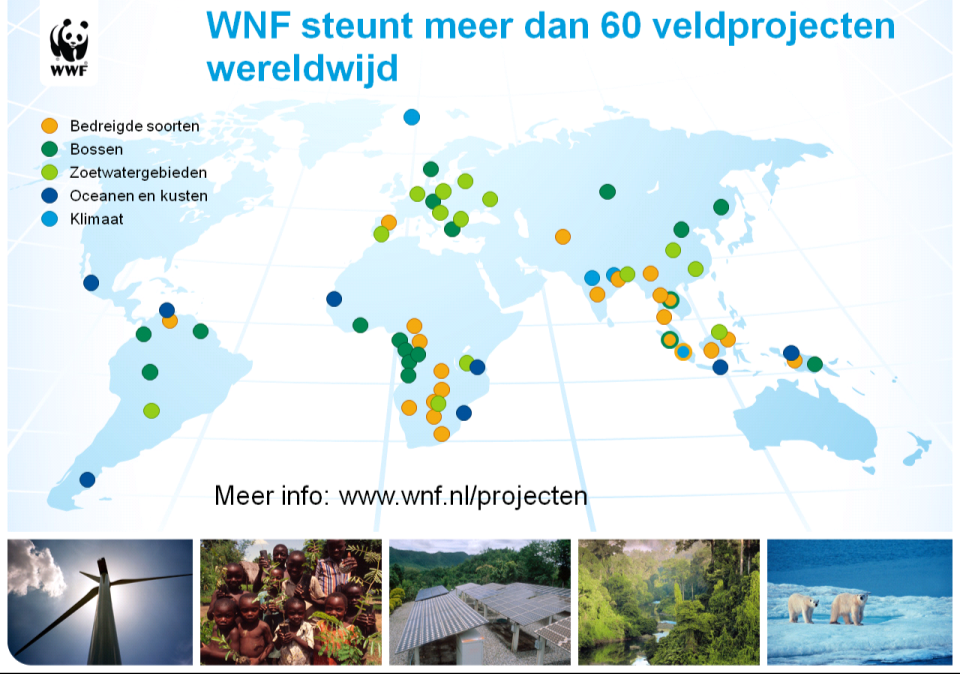 Shorter title
–
Secondary information can go here
XX-XX Month, Year
Additional information can run
Underneath if necessary
14 January 2013 - 9
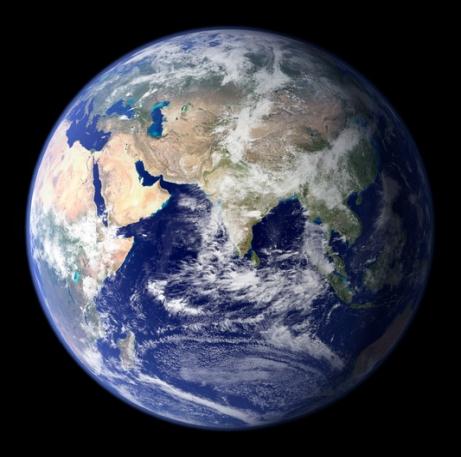 Water, water everywhere…
…
[Speaker Notes: Ours is a watery planet, but only about 1% of the world’s water is readily available for human use.]
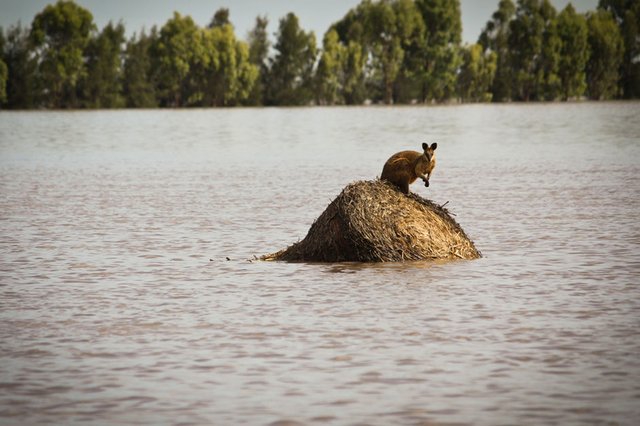 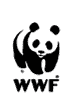 Australia
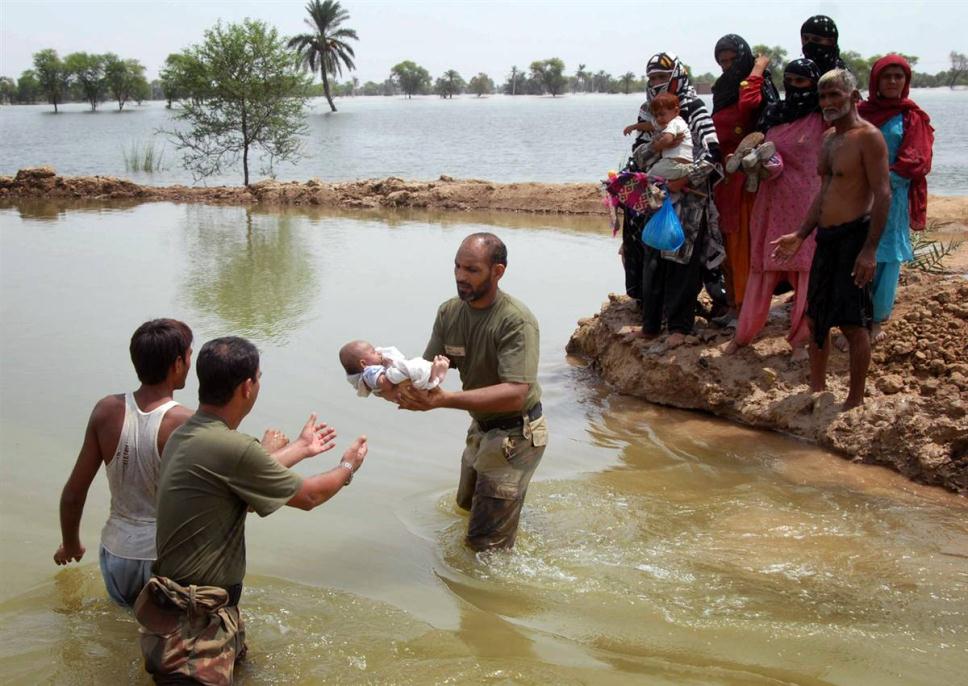 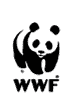 Pakistan
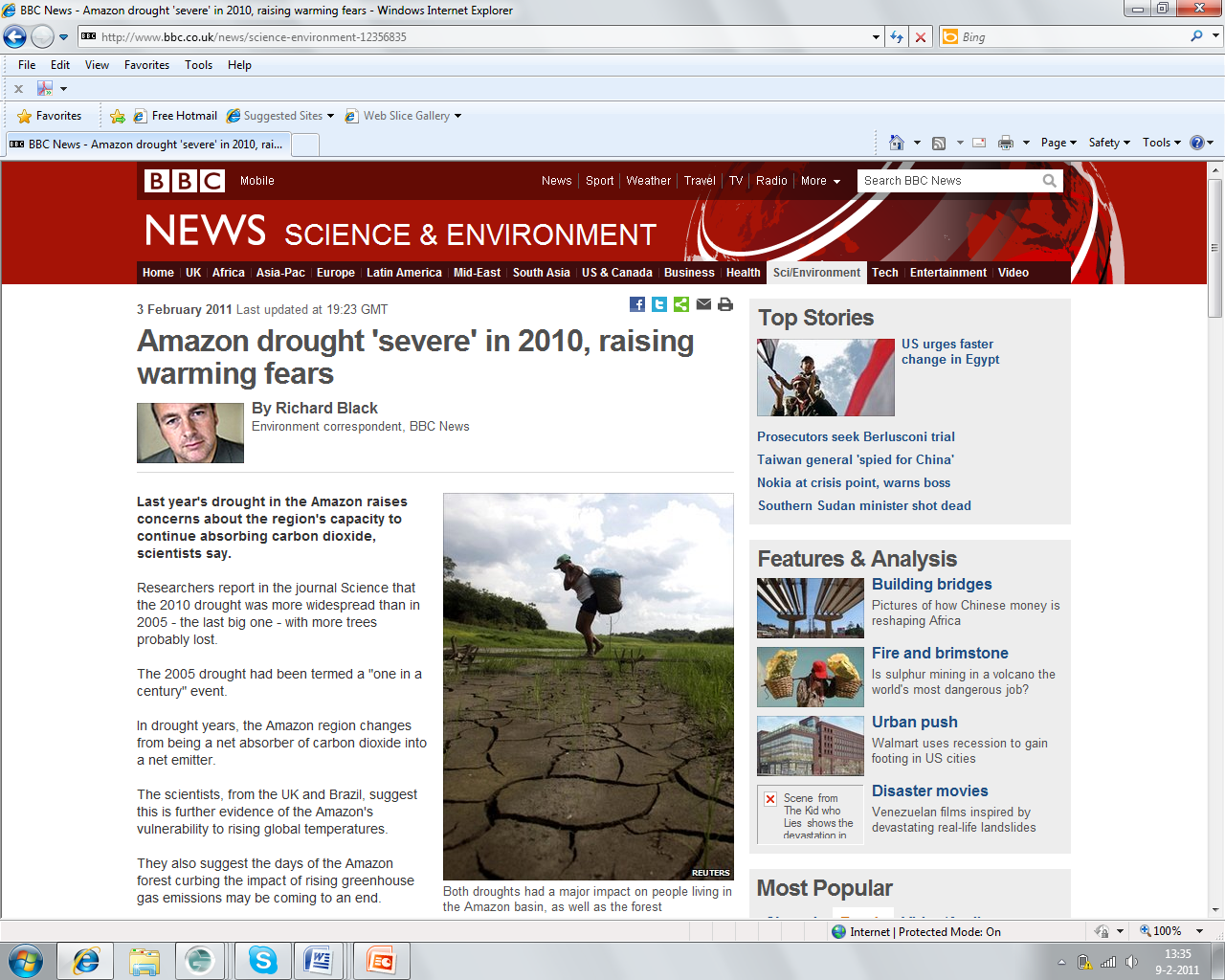 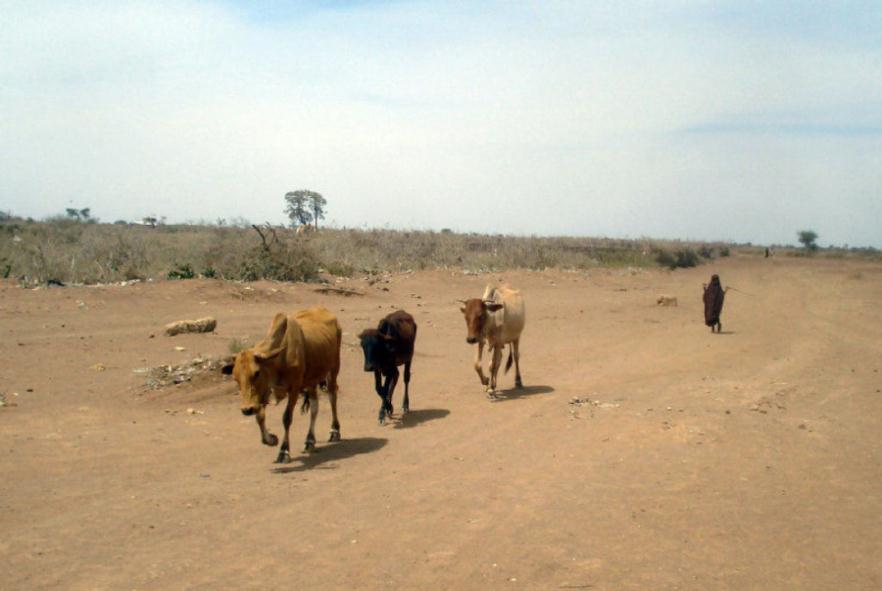 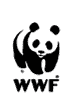 Somalia
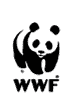 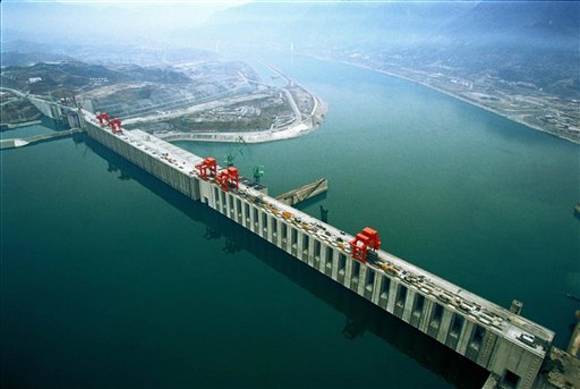 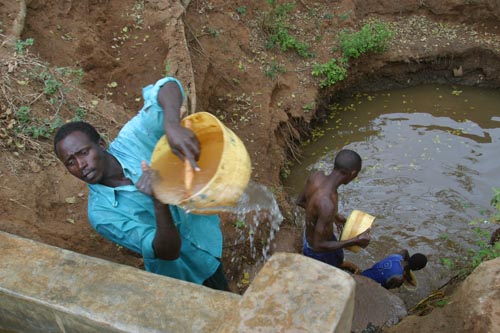 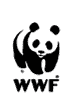 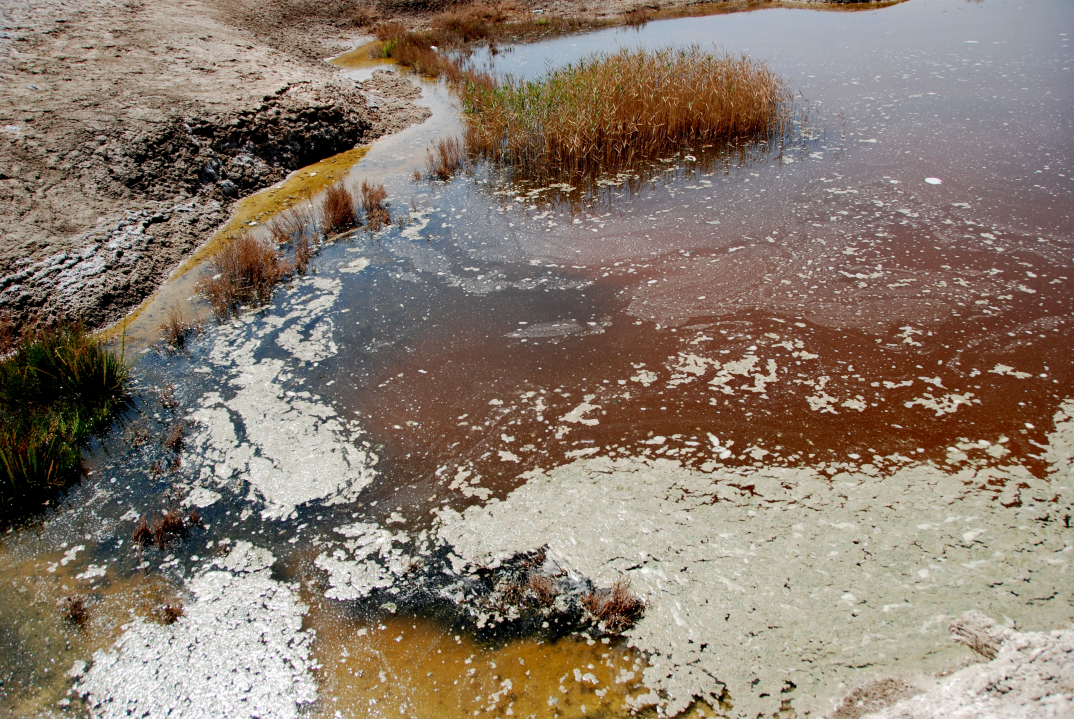 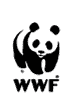 http://www.youtube.com/watch?v=-nekqKEsbdU&feature=player_embedded
latte
http://www.youtube.com/watch?feature=player_embedded&v=kxqbpPWTl6A
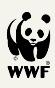 De Zeven Rivieren van Azië
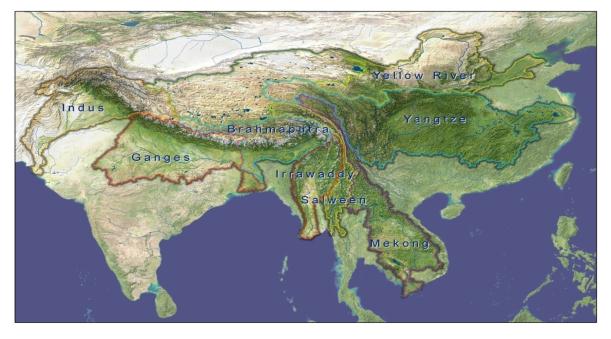 © Murat Selam / WWF Nepal
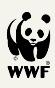 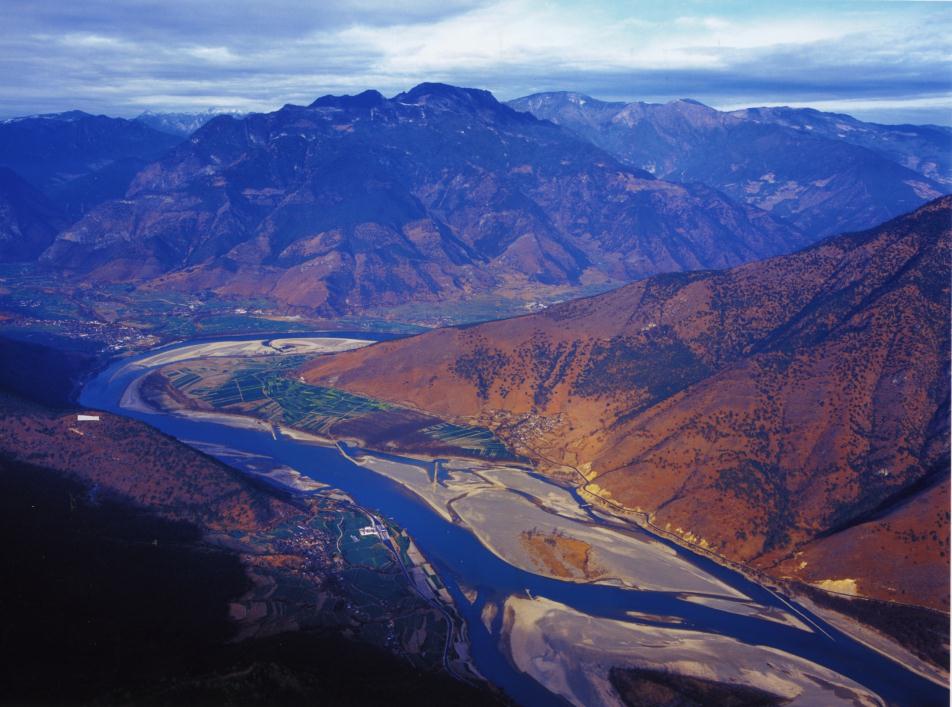 Ontwikkeling

  Grote sociale en economische transformatie

  Urbanisering, voedsel- en watervraag 

  China en India grootste veranderingen

 Alle rivieren zijn internationaal/transprovinciaal, met verschillende belangen boven- en benedenstrooms (hydro vs flood)

 Ongelijksoortige  machtsverhoudingen

  Management zelden vanuit rivierperspectief


  1 miljard mensen afhankelijk van deze rivieren
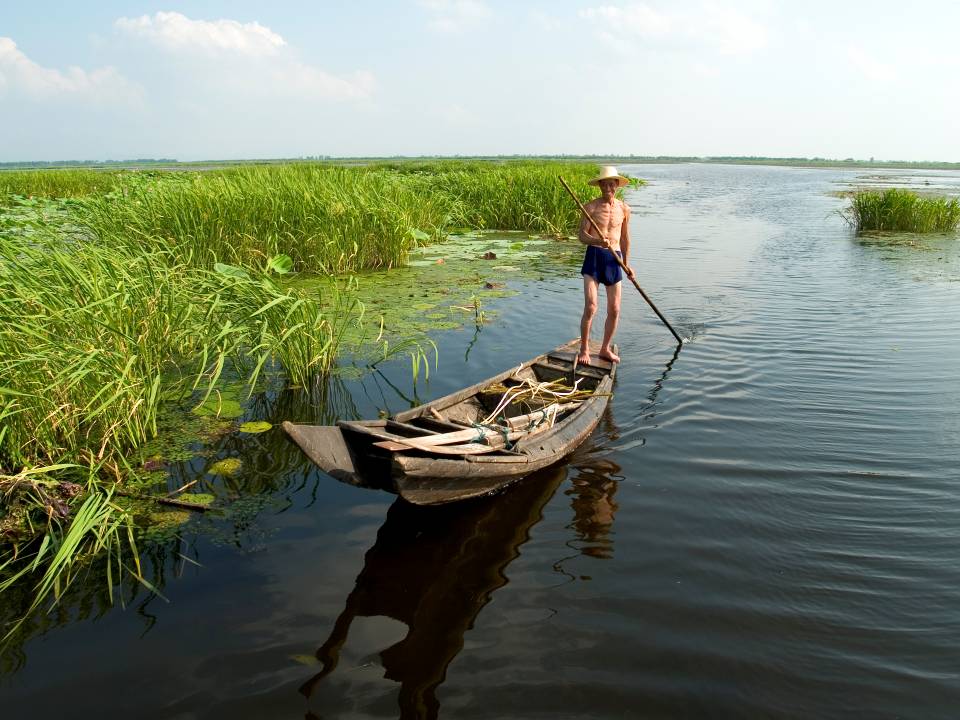 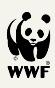 Hydrology

 ‘s Werelds grootste rivieren wat betreft afvoer Ganges, (2), 
Yangtze (4) 
Mekong (11), 
Irrawaddy (14))

  Allemaal sterke afvoerverschillen in seizoenen

  Allen hun bron in de Himalaya/Tibet. Verschillen in aandeel van glaciers.

 Afvoer sterk veranderd door landgebruik, wateropslag, klimaatverandering. Overstromingen en droogtes.
© Murat Selam / WWF Nepal
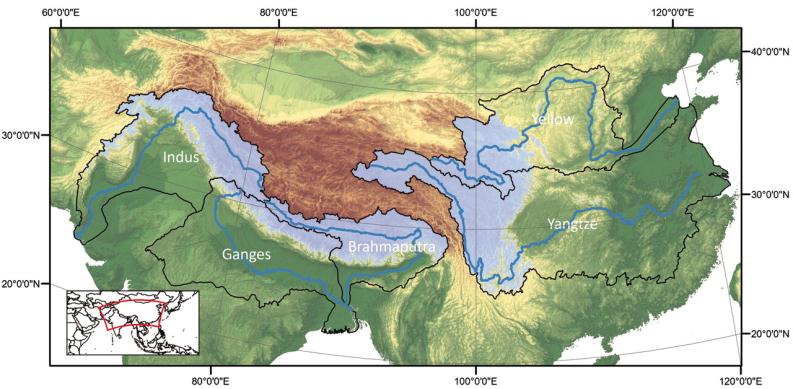 Mensen onder invloed van verandering in afvoer door klimaatverandering:

34 M Brahmaputra
26 M Indus
7 M Yangtze
2,4 M Ganges
3 M Gele Rivier (+)
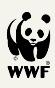 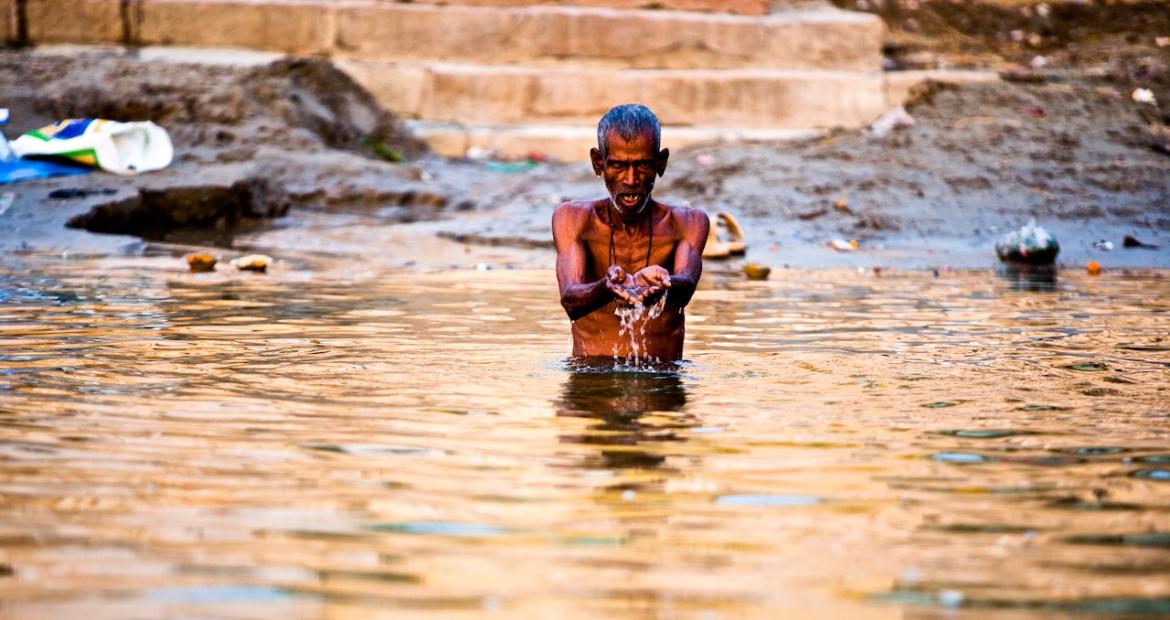 Economie & water

  Indus, Ganges en de Yangtze: allen 150,000 km2 irrigatie

 Steden, dorpen en industrie, vervuiling

 Hydro: grote economische motor, verdamping, connectiviteit, flows, sedimenten 

  Minder machtige sectoren: vis, tourisme
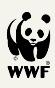 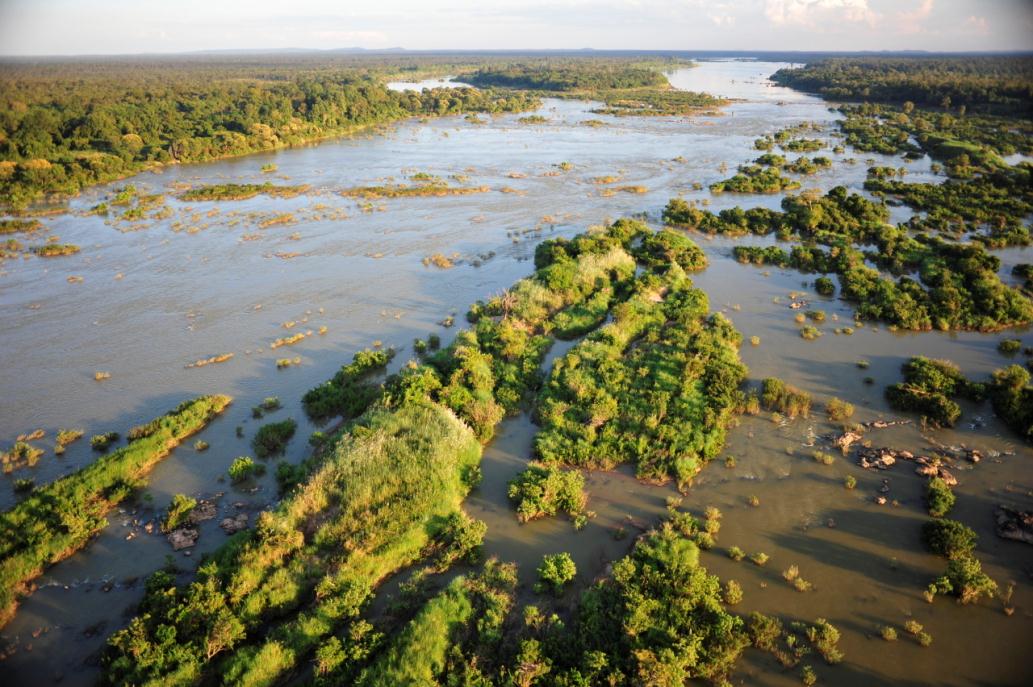 Biodiversiteit

  Vis: Mekong 1300 soorten, Mekong Giant Catfish, Giant Carp, Mekong Stingray

  Rivierdolfijnen: Mekongdolfijn, Irrawaddy, Chinese vlagdolfijn, Yangtze bruinvis, Gangesdolfijn, Indusdolfijn


 Vogels: 50% van water/rivierafhankelijke soorten 

 Brongebieden: laagproductief, endemische soorten. Uiterwaarden en bossen: hoge productiviteit, hoge soortenrijkdom. Estuaria : hoogproductief , lagere diversiteit.
© Murat Selam / WWF Nepal
14 January 2013 - 25
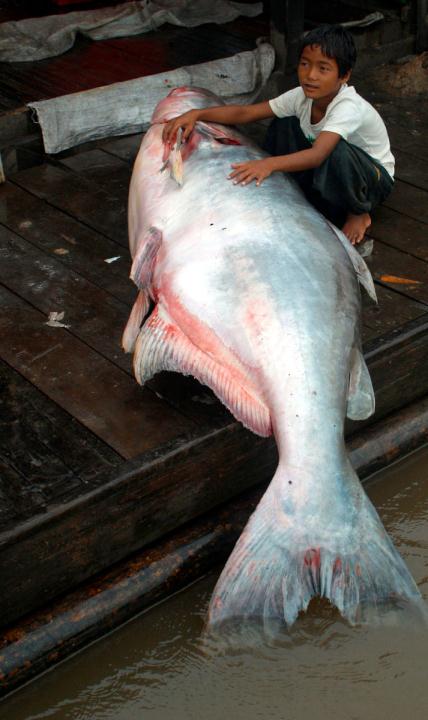 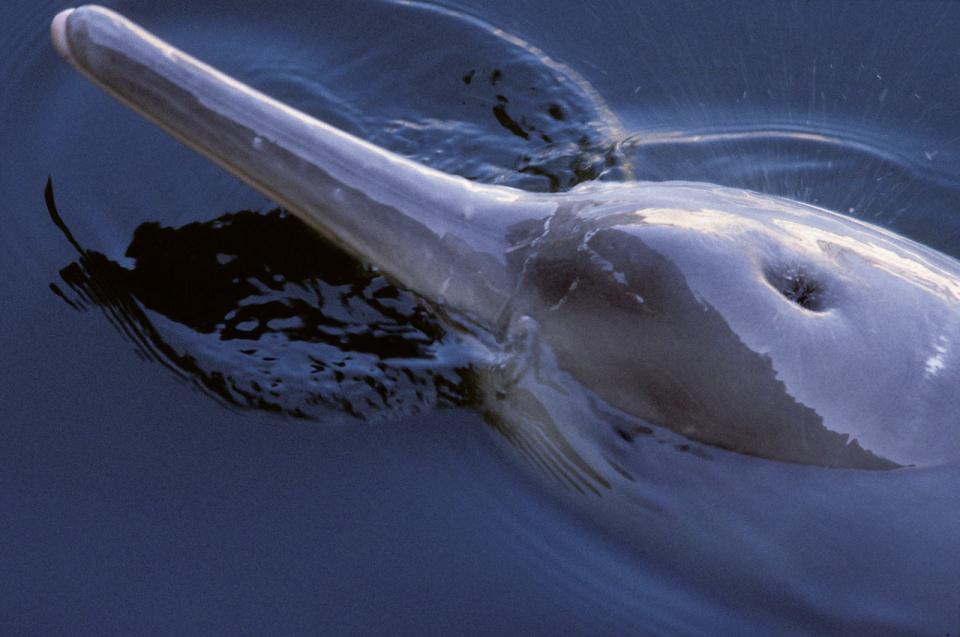 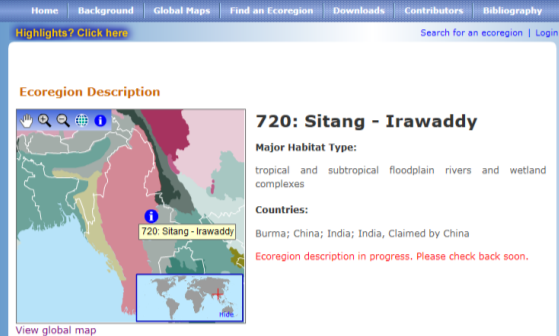 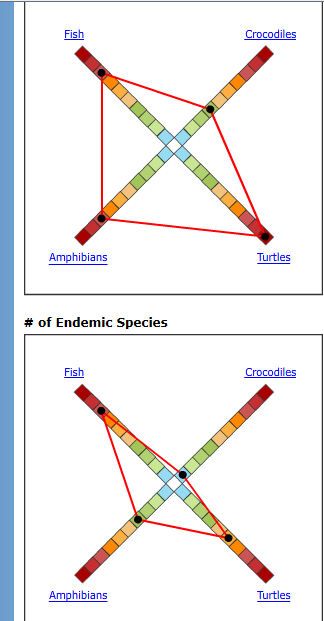 http://vimeo.com/23365280


Living himalayas
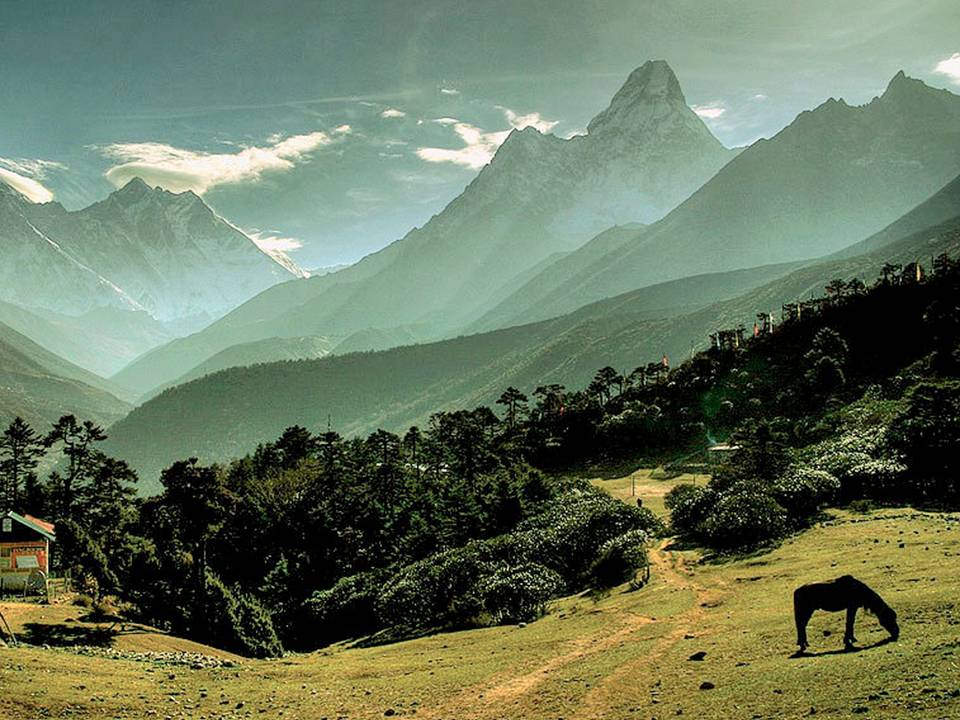 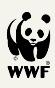 Aanpak

  Eflows

  Free flowing rivers

  Beschermde gebieden (Ramsar)

  Duurzaam gebruik natuurlijke hulpbronnen

  Werken met natuur, eco-engineering

  Bedrijven en water
© Murat Selam / WWF Nepal
14 January 2013 - 30
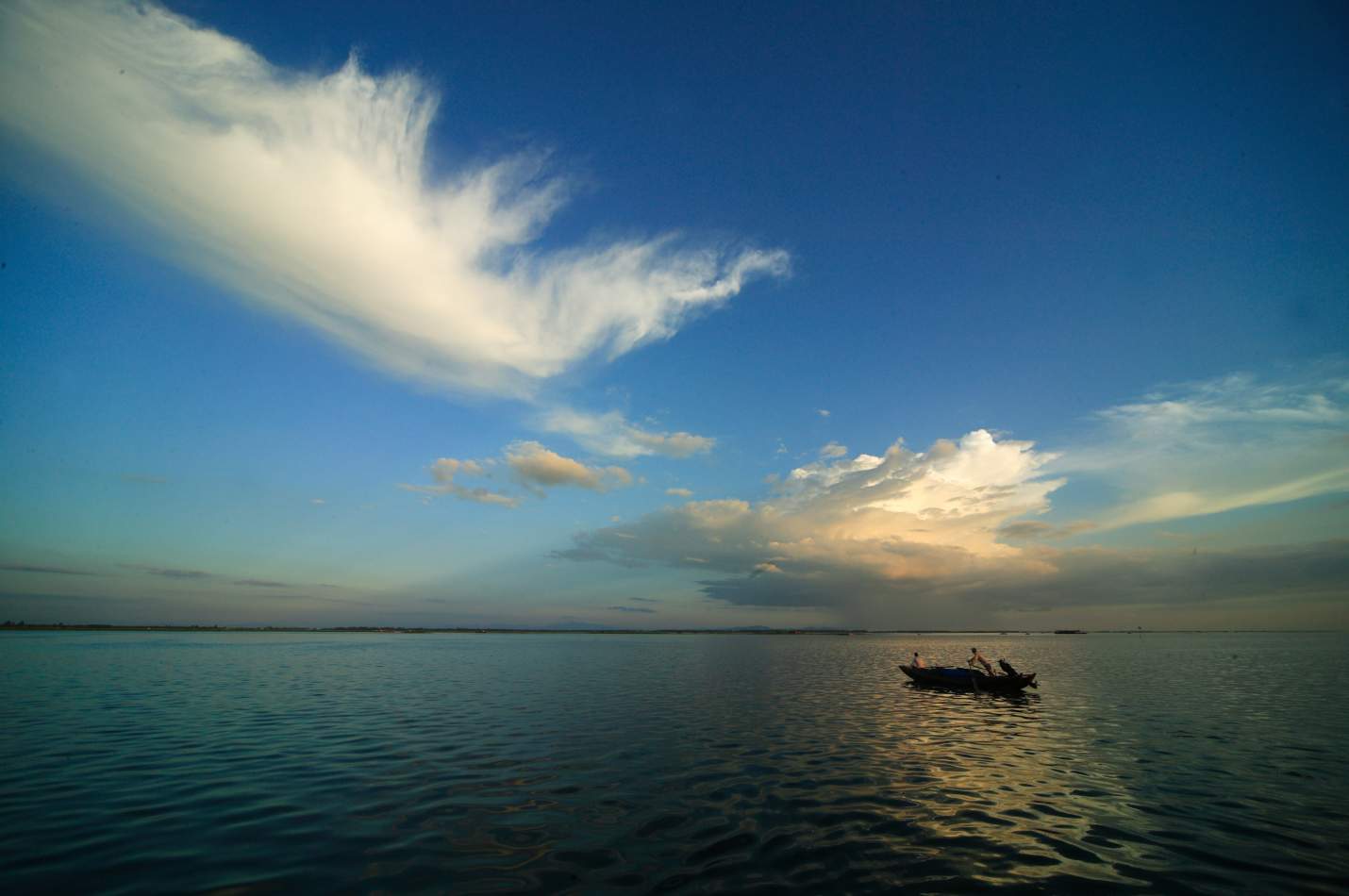 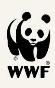 WWF-China Yangtze Programme
Action Plan for a Living Yangtze
The Yangtze Eco-Region Action Plan: Past, Present and Future
© Zhang Yifei
- 31
Action Plan for a Living Yangtze
The Yangtze Eco-Region Action Plan: Past, Present and Future
“A region where a living, healthy river unites the frozen terrain of the Tibetan Plateau and the blue expanse  of the Pacific Ocean; where plant, fish, animal and man co-exist in a sustainable, nature-based, eco-friendly future”
WWF’s vision for the Yangtze River Basin
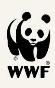 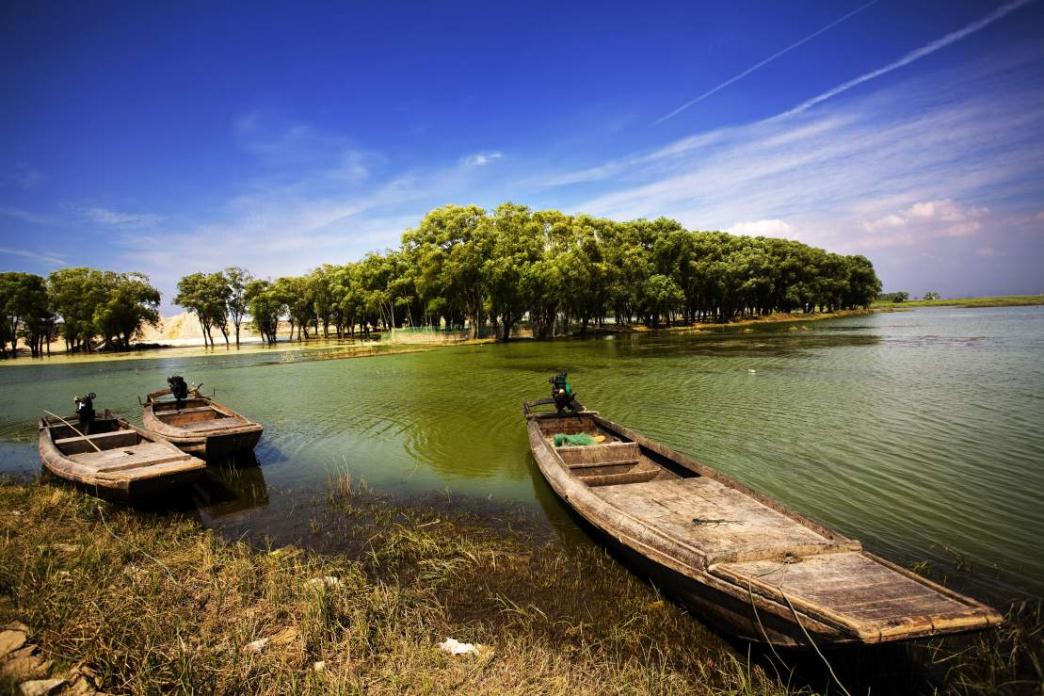 Action Plan for a Living Yangtze
The Yangtze Eco-Region Action Plan: Past, Present and Future
1
Introduction to the Yangtze River Basin
© Cat Holloway / WWF-Canon
- 33
- 33
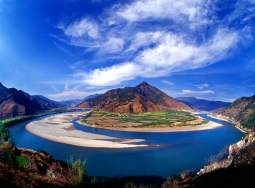 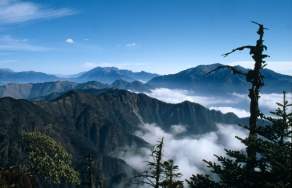 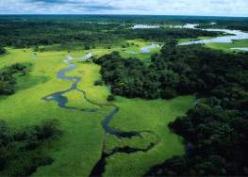 Action Plan for a Living Yangtze
The Yangtze Eco-Region Action Plan: Past, Present and Future
Wild Yangtze
6300km long – world’s 3rd longest river
7500m in altitude from source to sea
Area of 1.8million km2 – almost the same size as Mexico
Unique ecosystem full of rare endemic wildlife
One of WWF’s 35 priority eco-regions (out of a total of 200)
- 34
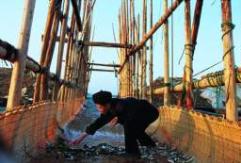 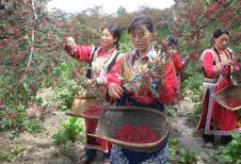 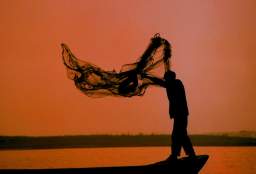 Action Plan for a Living Yangtze
The Yangtze Eco-Region Action Plan: Past, Present and Future
Human Yangtze
476 million people – 36% of population of PRC
Rich in resources – provides 70% of rice, 60% of freshwater fish, 40% of grain, 33% of cotton, 40% of hydropower and  50% of China’s industrial products
Represents 40% of GDP, annual growth rate of 15%
Yangtze Delta: “World Factory” – 400 out of top 500 companies
- 35
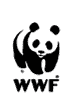 Yangtze basin
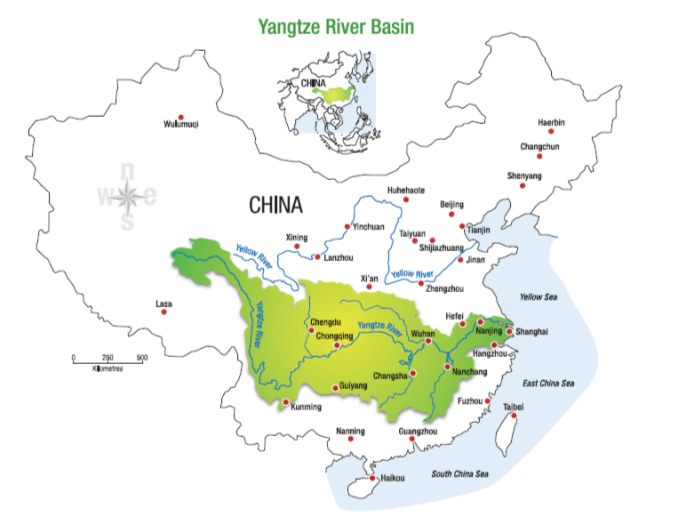 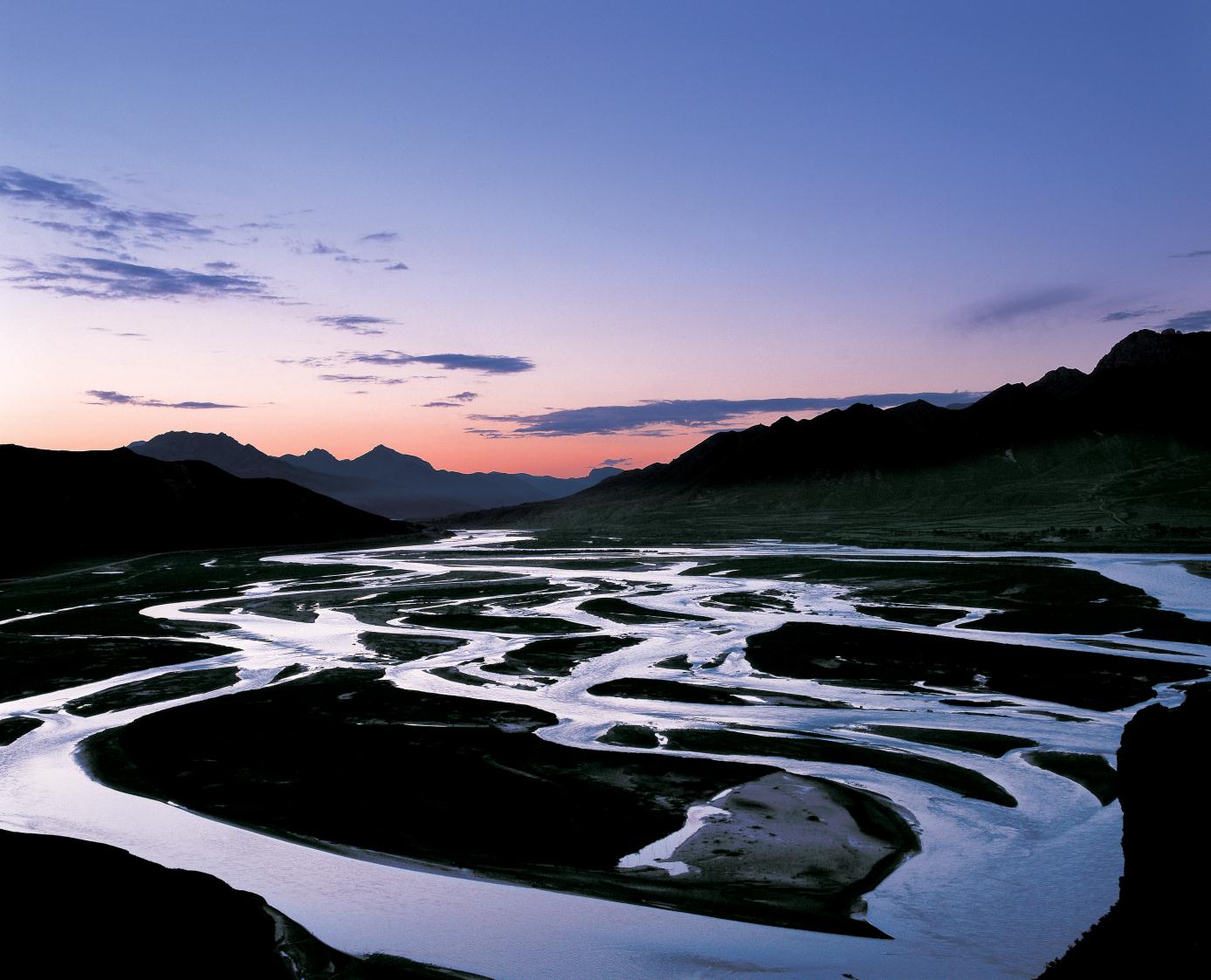 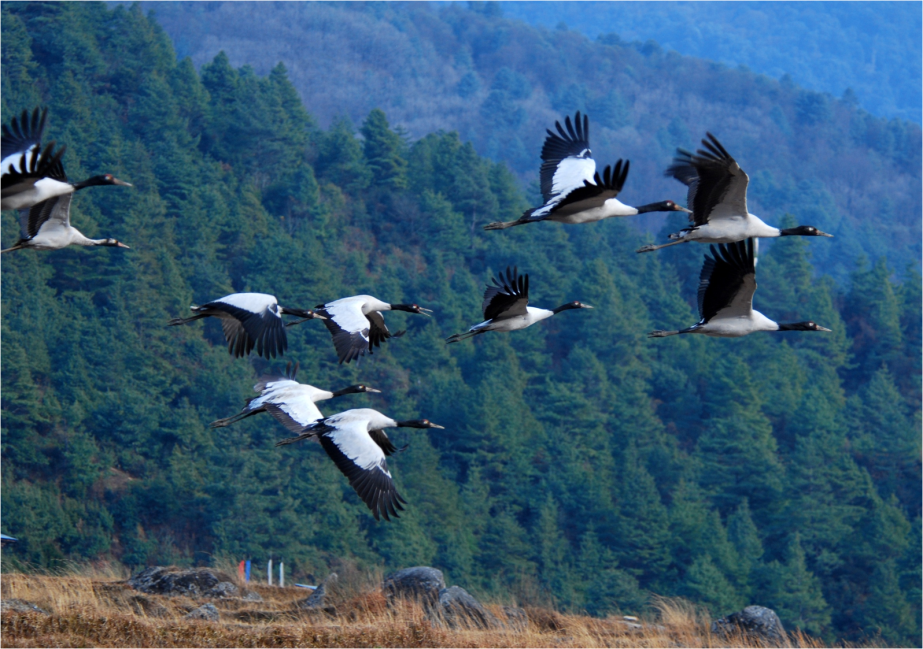 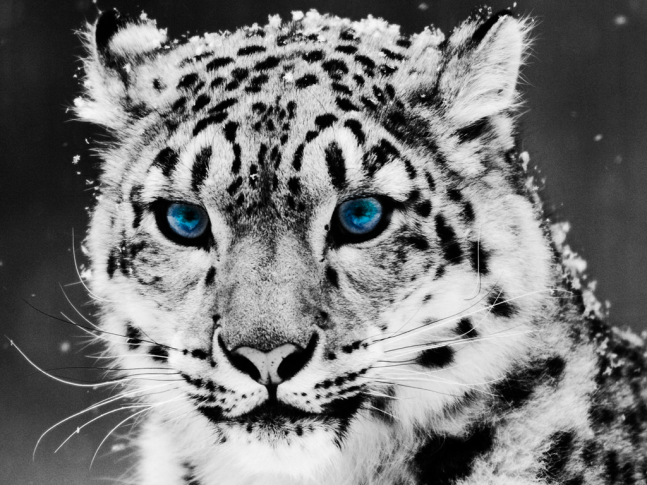 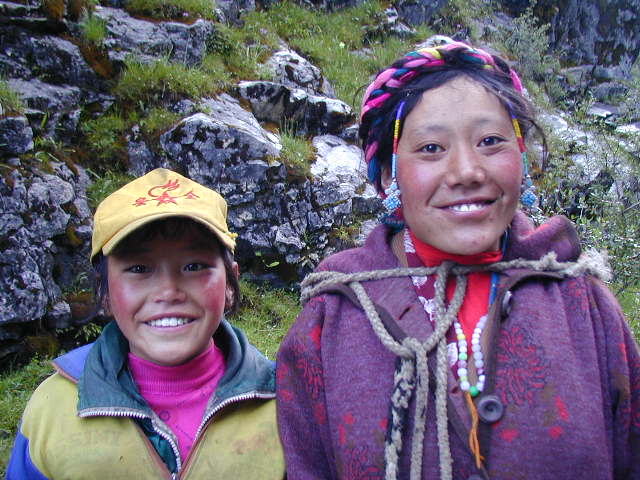 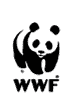 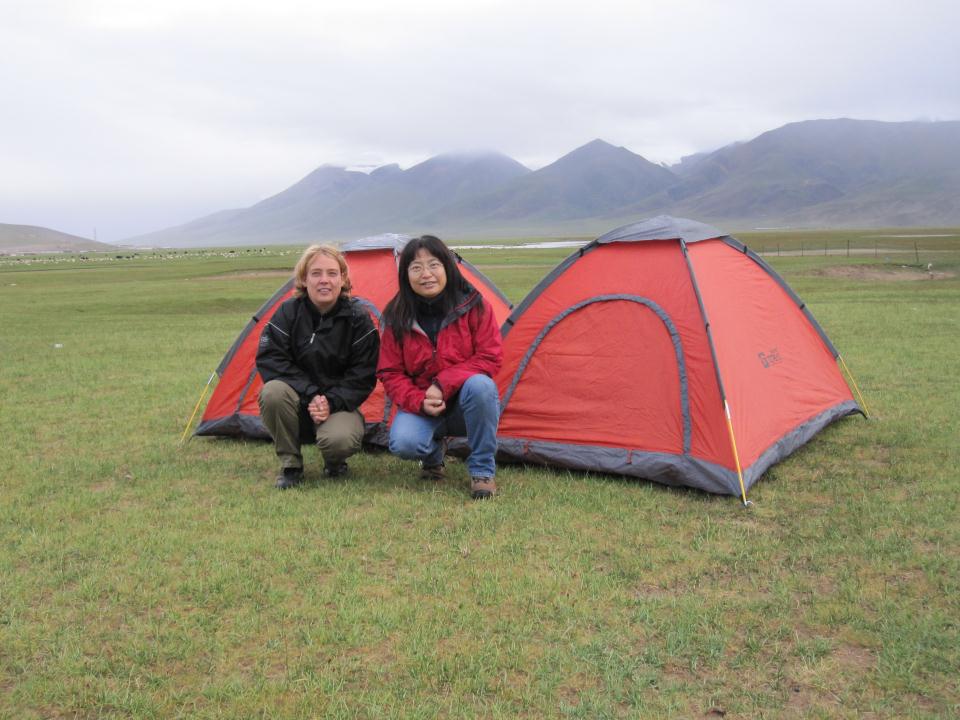 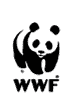 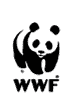 Yangtze basin
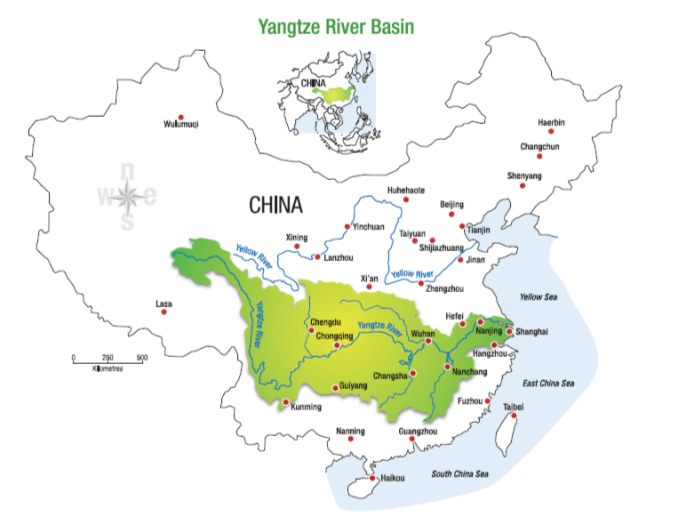 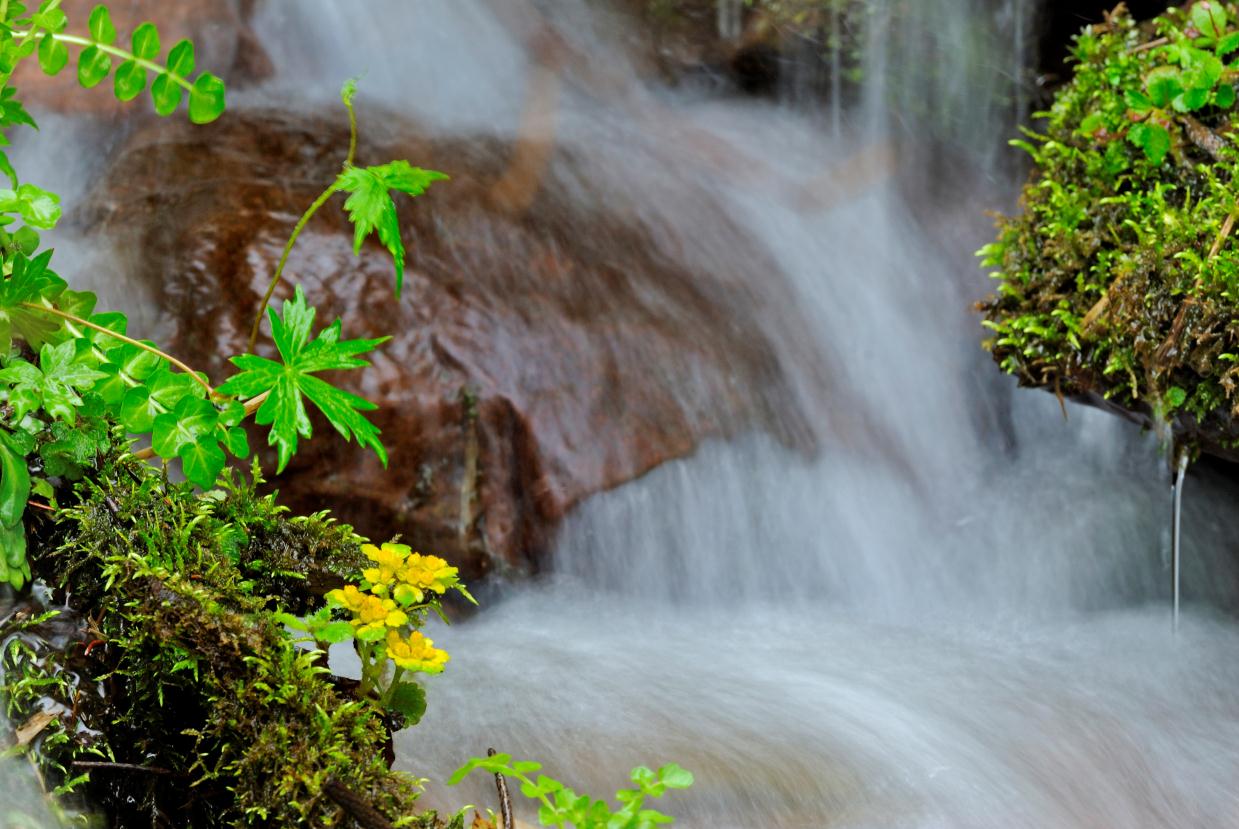 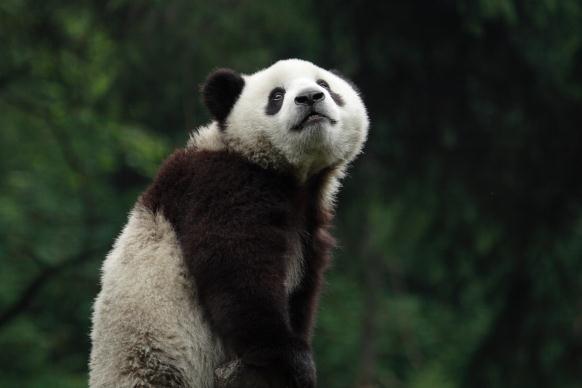 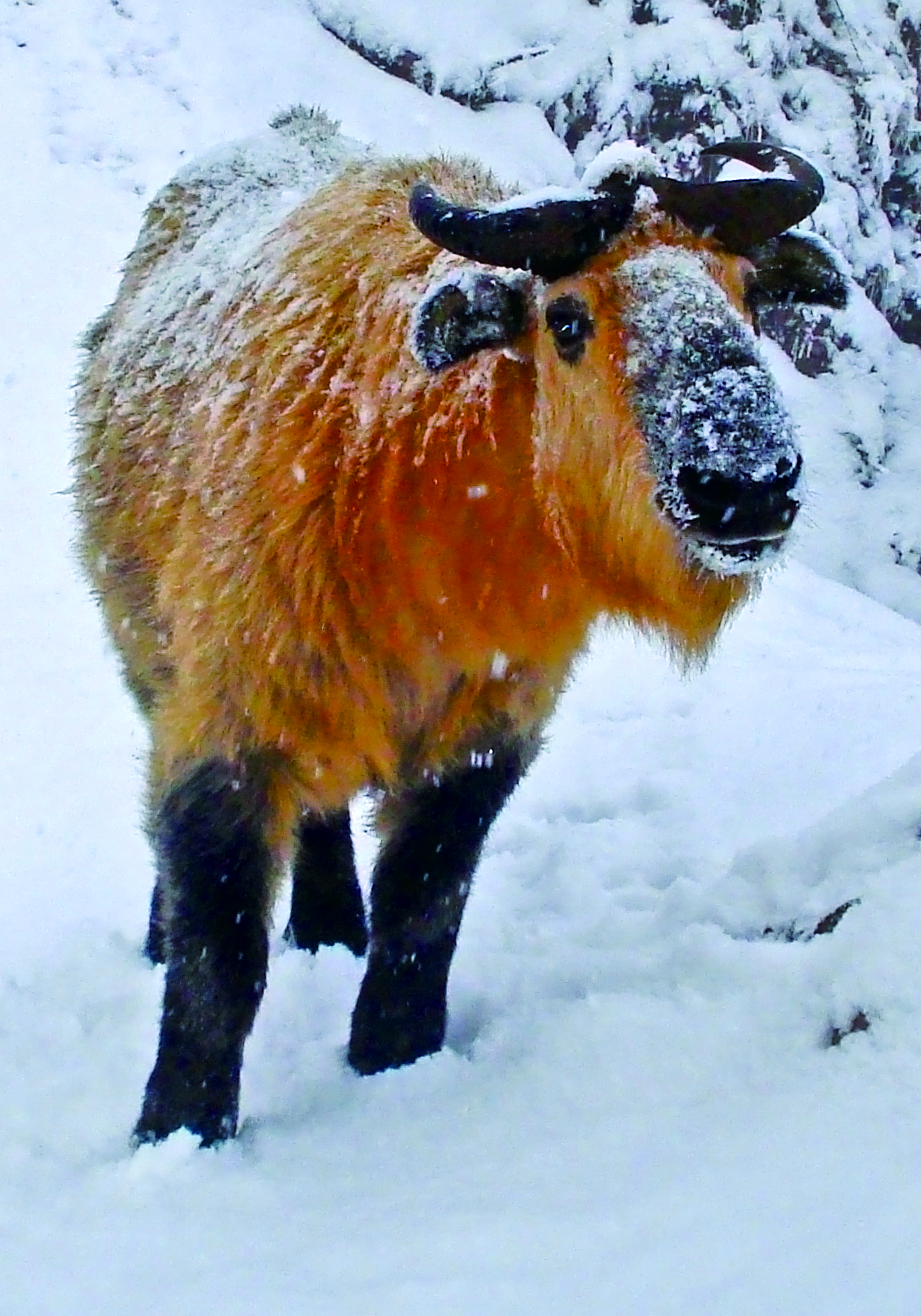 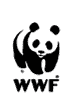 Yangtze basin
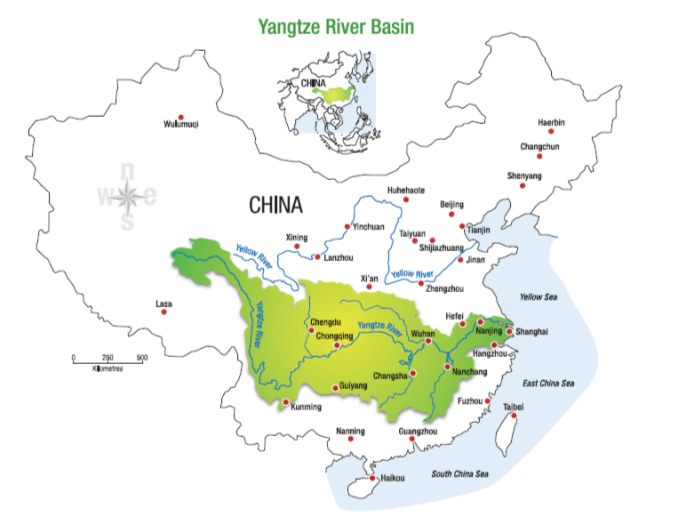 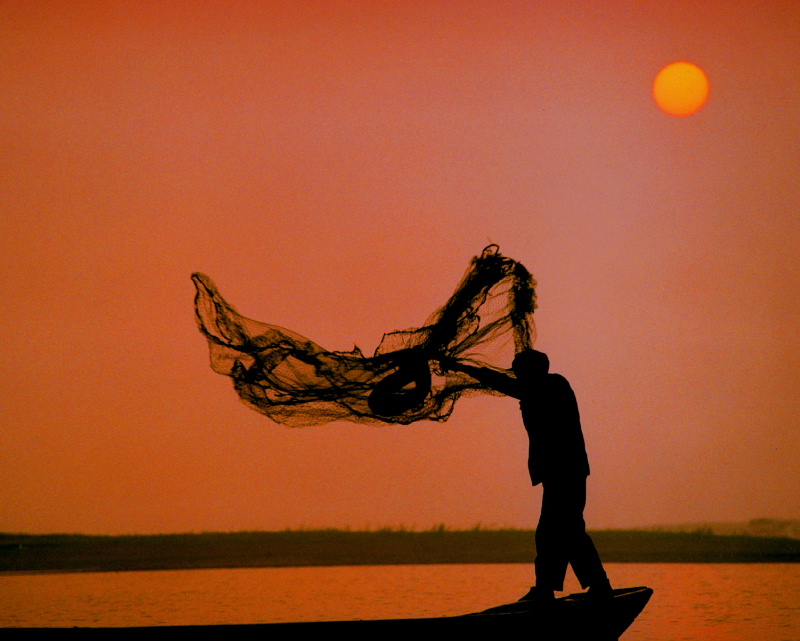 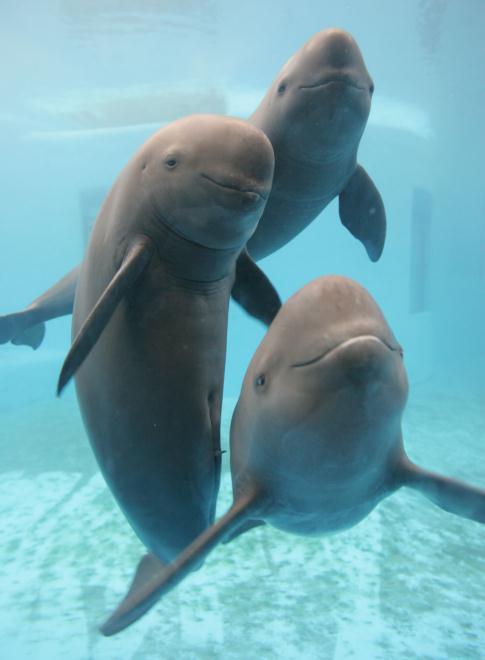 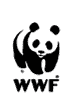 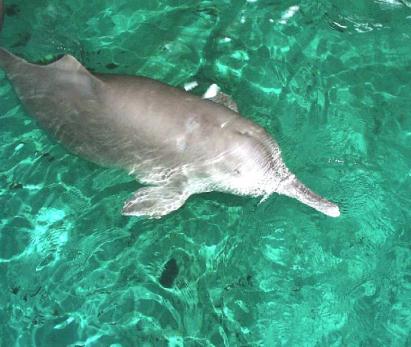 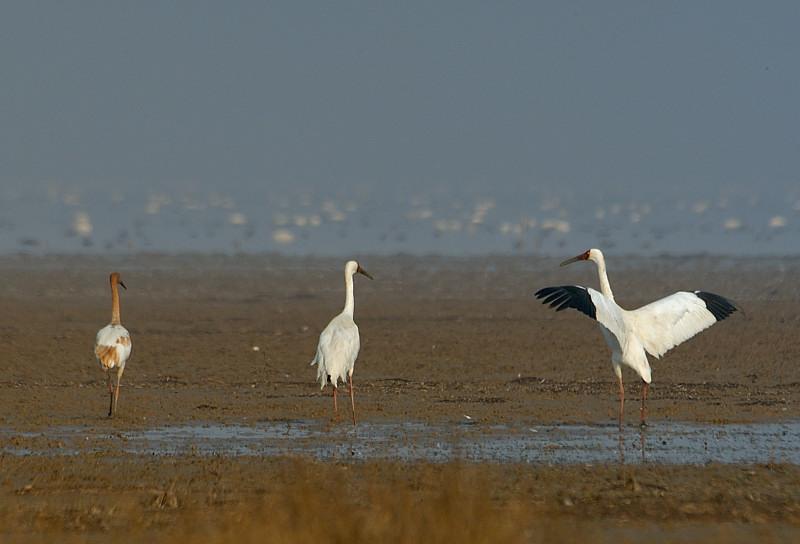 Siberian Crane Grus leucogeranus (CR) The Yangtze floodplain is the most important region in the world for this globally threatened species, with the vast majority occurring in Poyang lake  Though the population in Poyang lake seems to have been quite stable since 2001, the lake is facing draught and Water Control , a high risk of extinction for Siberian cranes would result from loss of Poyang lake as a wintering habitat for this species.
In spring and autumn, coast line in Shanghai and Jiangsu is also important stopover site for migrate shorebirds, e.g. the globally Critically Endangered Spoon-billed Sandpiper Eurynorhynchus pygmeus .
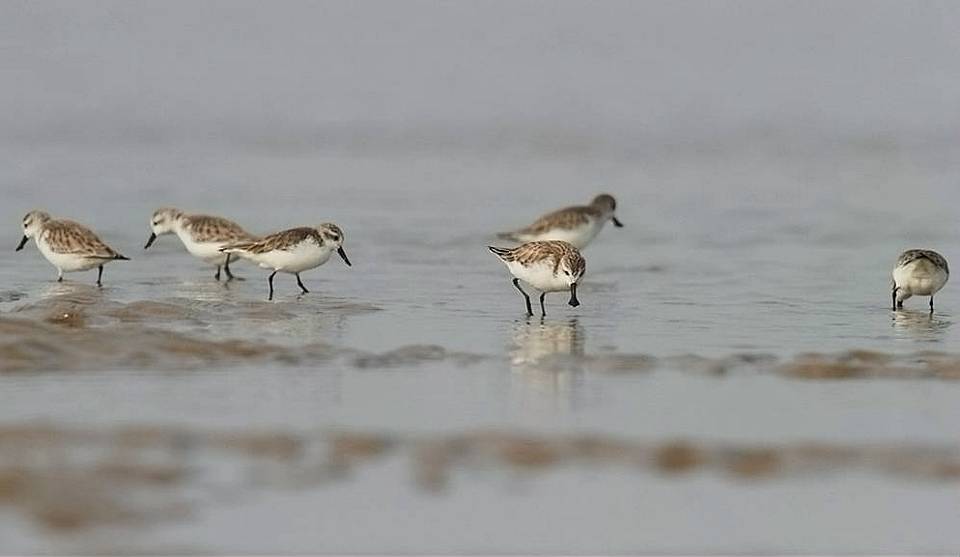 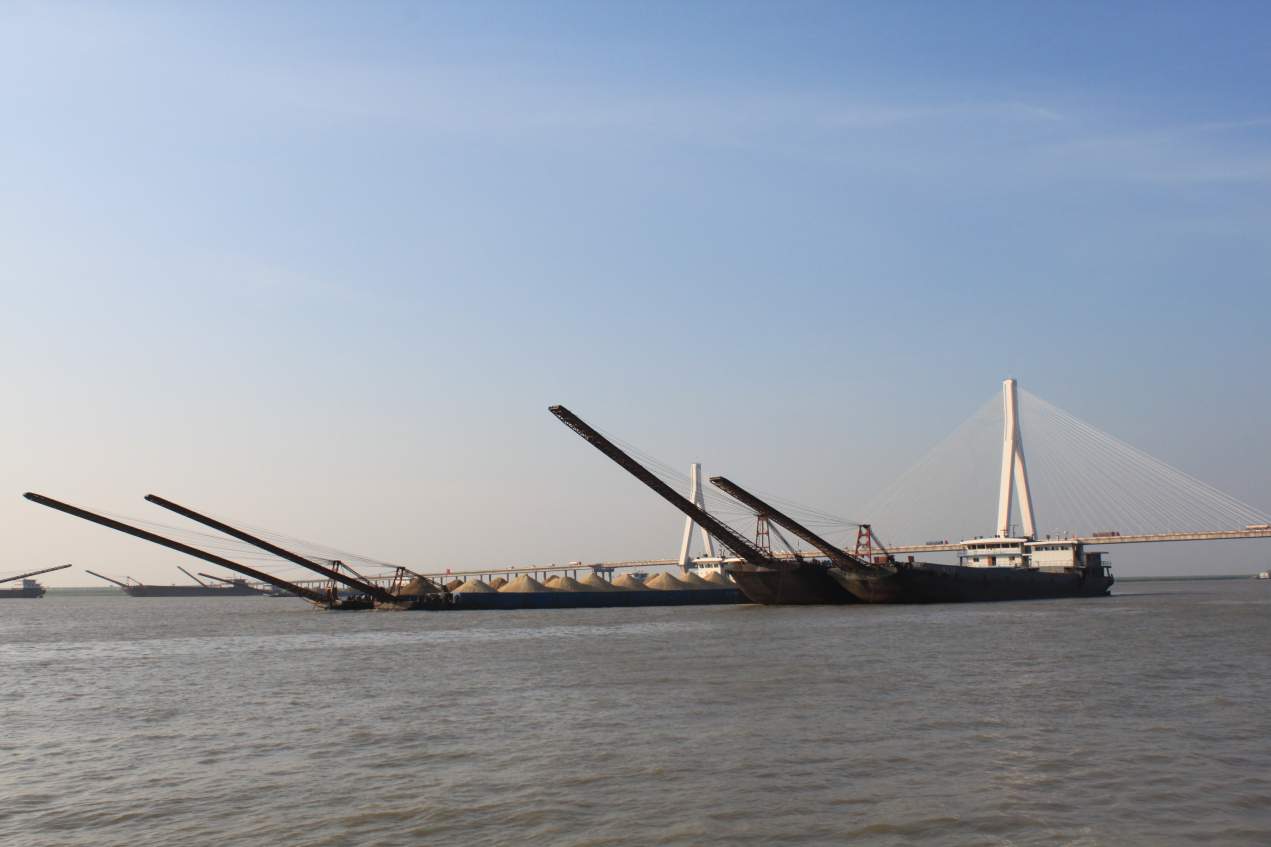 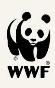 Action Plan for a Living Yangtze
The Yangtze Eco-Region Action Plan: Past, Present and Future
2
Threats to the Yangtze
© An Junsen
- 48
Action Plan for a Living Yangtze
The Yangtze Eco-Region Action Plan: Past, Present and Future
Shipping & Navigation
Mass Tourism Development
Extreme Weather
Reclamation of Wetland for Farming
Glacial Melting
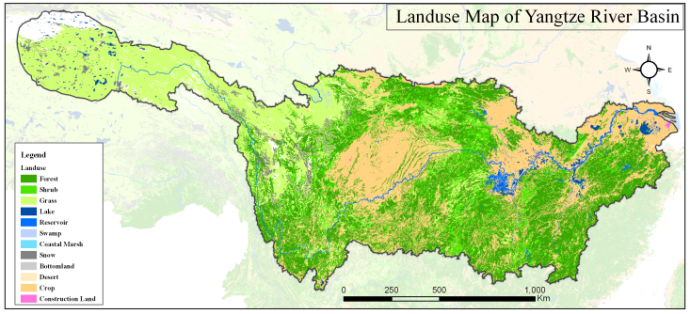 Sea level rise
Urban Development
Infrastructure: Dams, Mining, Roads
Pollution
Deforestation & Soil Erosion
Over-fishing
Key
Result of Climate Change
Direct Human Interference
- 49
Key Threats to Fresh Water Supplies in the Lower Yangtze
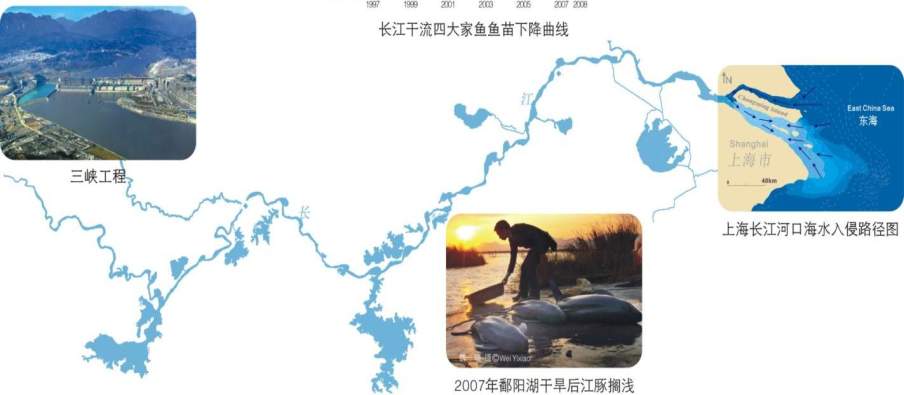 Three Gorges Dam
Salt water intrusion at the mouth of the Yangtze
Finless Porpoises stranded in Poyang Lake after the 2007 drought
Action Plan for a Living Yangtze
The Yangtze Eco-Region Action Plan: Past, Present and Future
Freshwater - Threats
Quantity
 - Floods
 - Droughts
Quality
- Pollution
- Erosion
- Biodiversity loss
Management
- Over-exploitation
- Governance
- 50
Tibetan Plateau
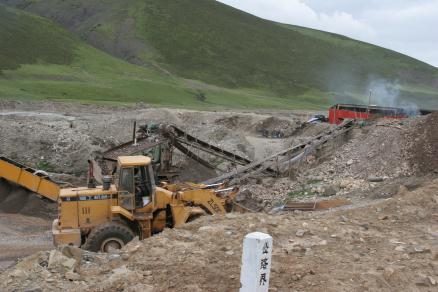 Yulong Copper Mine
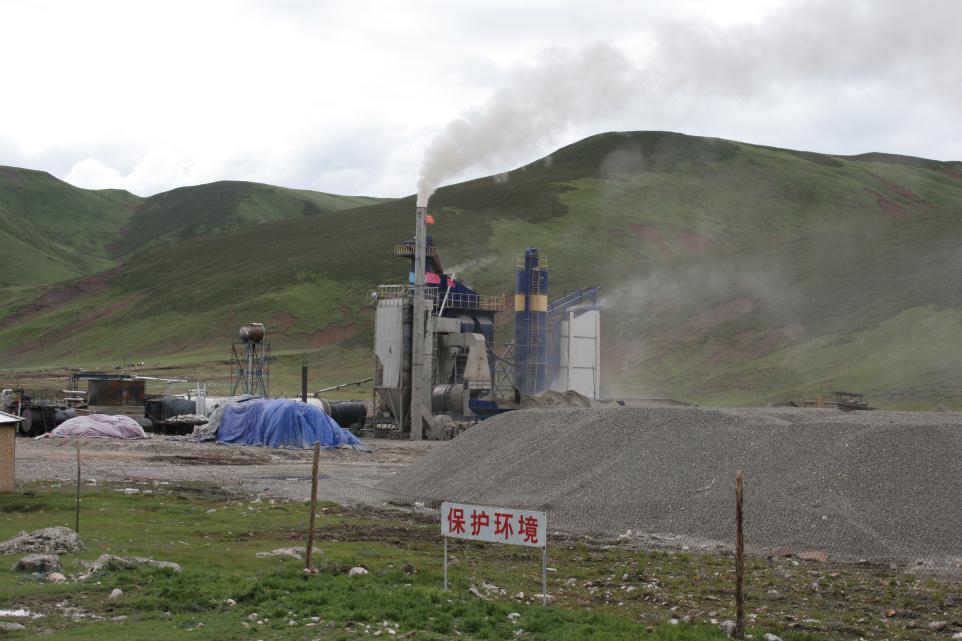 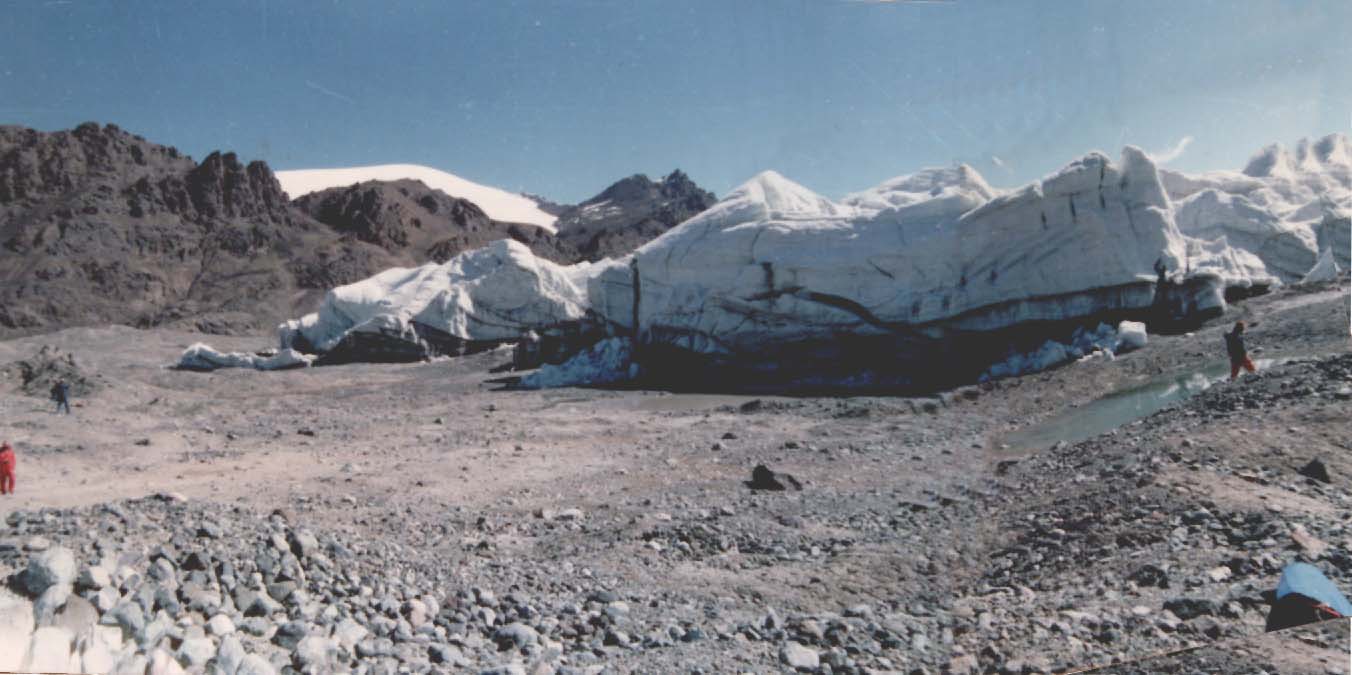 Glacial Meltoff,  Nyinchi Prefecture
1998
100m
1986
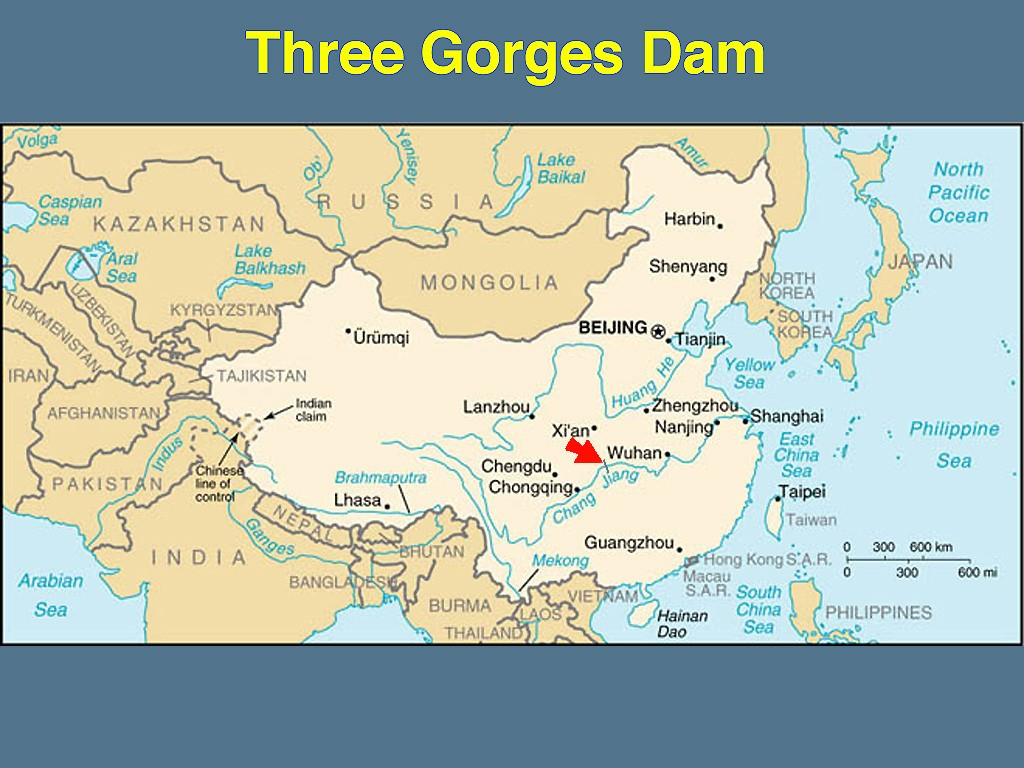 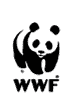 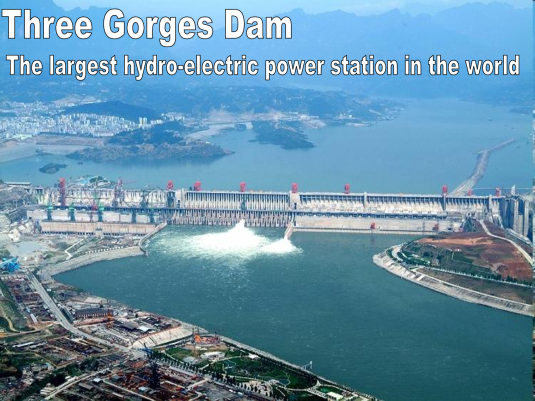 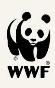 Action Plan for a Living Yangtze
The Yangtze Eco-Region Action Plan: Past, Present and Future
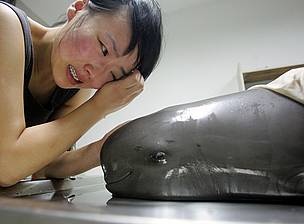 Laatste bevindingen monitoring: sterke achteruitgang finless porpoise
Zand- en klei
  Overbevissing
  Navigatie
  Vervuiling
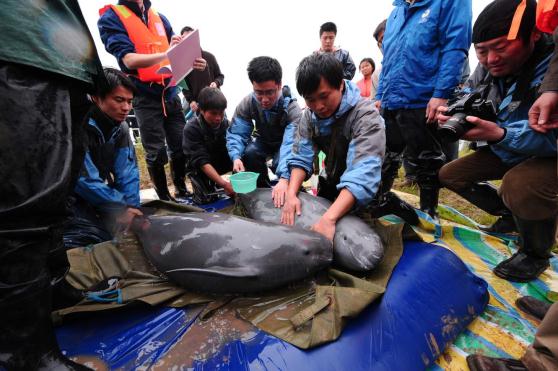 © An Junsen
- 56
Freshwater – Goals for 2015
Dam management ensures Environmental Flows in Central and Lower Yangtze, demonstrations carried out
Priority water ecosystems protected and rehabilitated to ensure fresh water, animal habitat, flood defense etc.
Better-coordination governance of Yangtze Basin through IRBM
Increased corporate engagement (including “water footprint” recording)
- 57
Action Plan for a Living Yangtze
The Yangtze Eco-Region Action Plan: Past, Present and Future
Climate Change Adaptation
To increase ecosystems’ capacity to cope with climate change
Past actions:
Lake reconnection in Central and Lower Yangtze (over 40 reconnected since 2002)
Carbon credit hydropower scheme in giant panda nature reserves
Yangtze River Basin Vulnerability Assessment Report (2009)
- 58
Action Plan for a Living Yangtze
The Yangtze Eco-Region Action Plan: Past, Present and Future
Climate Change Adaptation
Future actions:
Develop the tools for nature-based climate change adaptation strategies
Four key regions:
Yangtze Source
Upper Yangtze Panda habitat
Central and Lower Yangtze wetlands
Yangtze Estuary
Increase scale of actions and make nature-focused climate change adaptation more mainstream
- 59
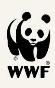 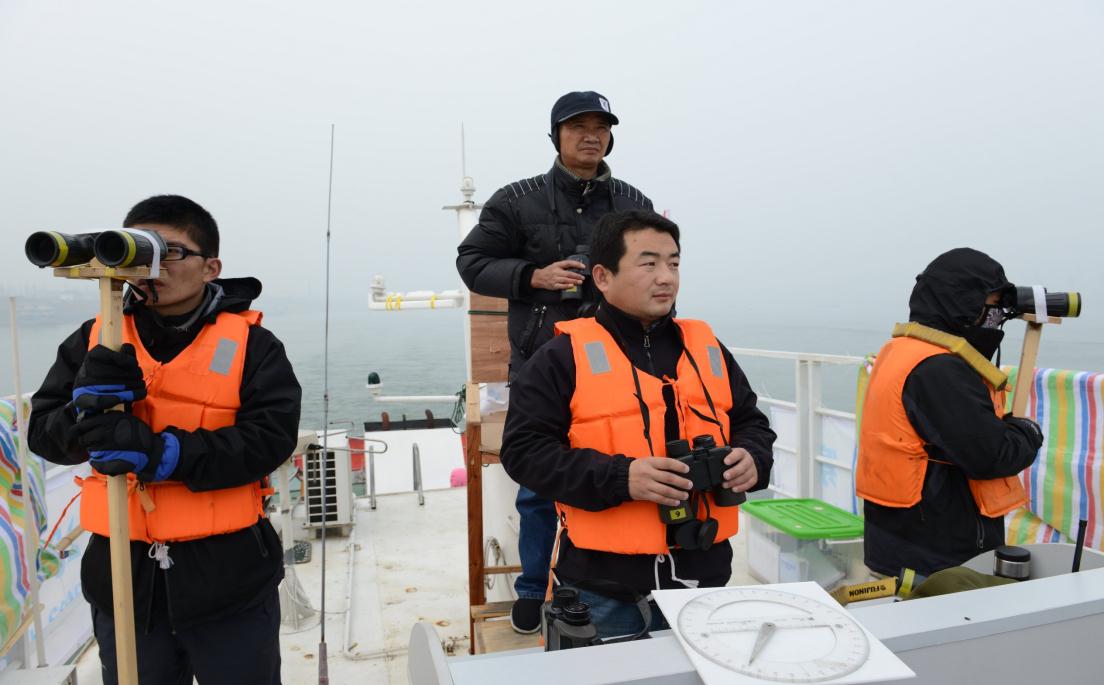 Action Plan for a Living Yangtze
The Yangtze Eco-Region Action Plan: Past, Present and Future
© Wei Baoyu
- 60
Wetland Conservation
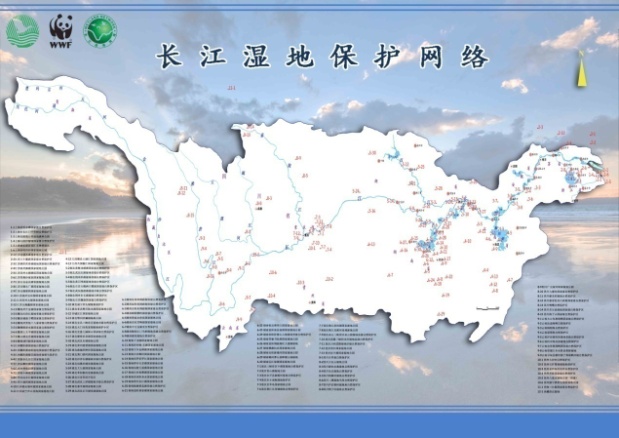 Conservation workers from 143 national reserves attended 6th Yangtze Wetland Network Annual Conference in Nov. These reserves encompass an area of 185,000km².
http://sites.asiasociety.org/chinagreen/four-great-rivers/
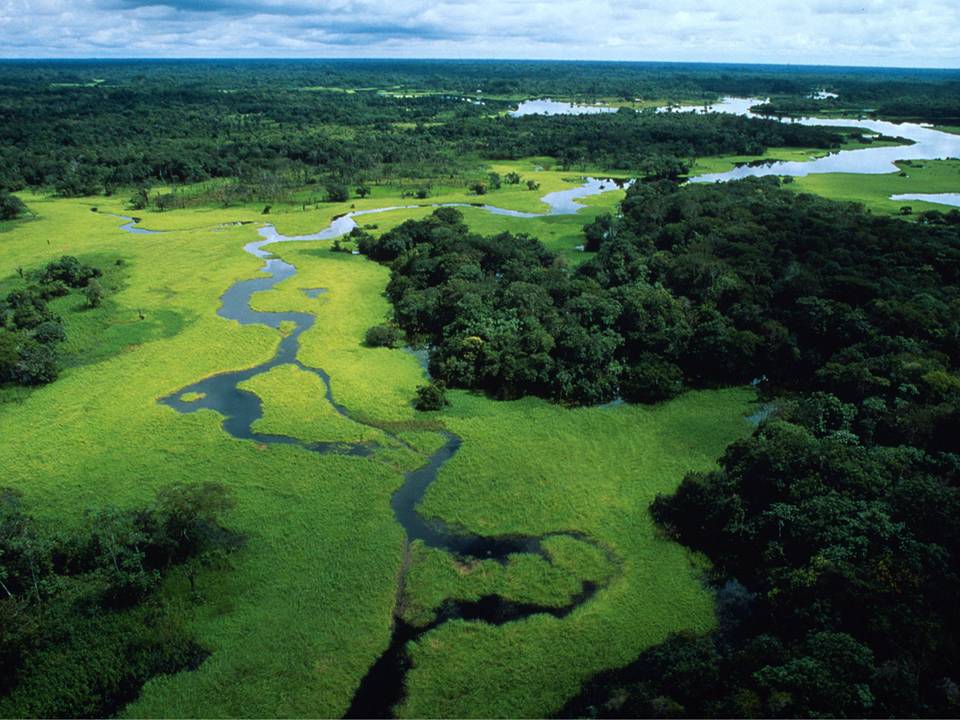 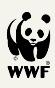 Contact
Vragen of ideeën?
Telefoon: 0800-1962 
E-mail: info@wwf.nl
Schriftelijk: Postbus 7, 3700 AA in Zeist
Voor meer informatie:www.wnf.nl
© Michel Roggo / WWF-Canon
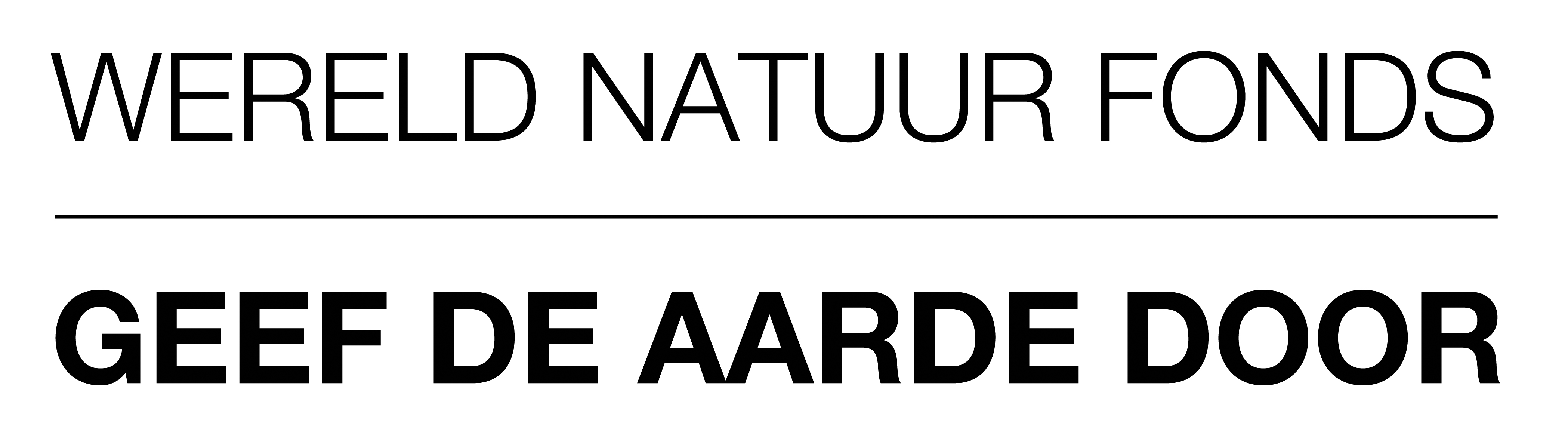 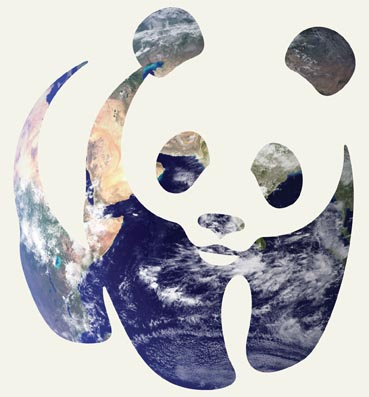 WWF IN SHORT
+100
+5,000
WWF is in over
100 countries, on
5 continents
WWF has over
5,000 staff worldwide
1961
+5M
WWF was founded
In 1961
WWF has over
5 million supporters
Photo: © NASA
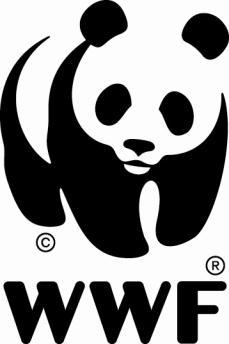